Nevada Ryan White Eligibility 101
PRESENTERS: 
Part B:  Marques Thompson, Sarah Cowan, 
Gabe Colbaugh
Learning Objectives
Identify specific eligibility requirements for Nevada Ryan White Universal Eligibility. 
Identify acceptable forms and verifications of identification, proof of diagnosis, proof of residency, and proof of income level.
Understand eligibility and enrollment for Ryan White health and dental insurance process.
OBJECTIVES OF ELIGIBLITY
Ryan White funds are intended to support only the HIV-related needs of eligible individuals. 

The objectives of the eligibility determination are to:

Establish client eligibility before providing services.

Ensure all clients adhere to biannual (twice a year) recertification requirements.

Collect basic applicant information to facilitate client identification, follow-up, and HRSA required performance measurements.

Inform the applicant of services that are available and what the client can expect if they are determined eligible for services.

Refer the applicant for case management and other services and programs, if eligible.
The following persons may apply for services:
Any individual seeking services.
 
The individual’s legal guardian. 

A person designated in the individual’s medical power of attorney (i.e., their court-appointed representative or legal representative). Proper documentation must be collected at initial determination and re-determination to verify guardianship or medical power of attorney.
NOTE:  Minors Seeking Services: Minors (under 18 years old) may receive services.  Those seeking services without parental consent will be determined on a case-by-case basis with the approval of Ryan White Program Administrators.
To be eligible for Ryan White services a client must meet the following criteria:
Have a Positive HIV Diagnosis

Household income under 400% of the Federal Poverty Level (FPL).

Be a resident of the State of Nevada (for Part A services clients must reside within the TGA).
Per program guidance from HRSA, categorically eligible individuals that test positive for HIV are eligible for care under the Ryan White Program. including NMAP, regardless of immigration status.
NEVADA RYAN WHITE UNIVERSAL ELIGIBILITY
TRAINING ON
ELIGIBILIY PROCEDURES FOR NEVADA RYAN WHITE HIV/AIDS PROGRAM
APPLICATION, START & END DATE
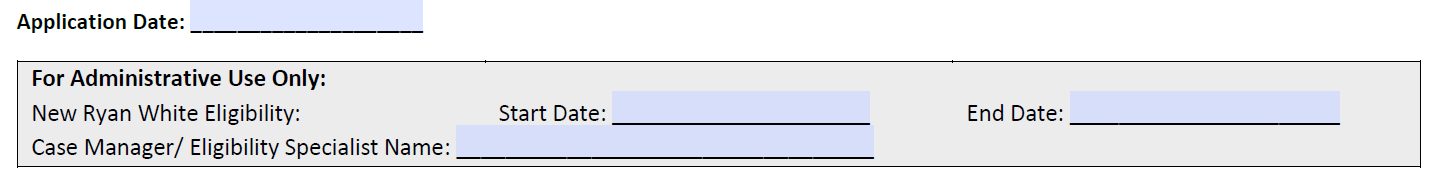 Application Date: 
Date the complete application was received by the processing agency.
Start Date:  
The Eligibility Start Date will always be the date the client has completed the eligibility packet. 

End Date:  
The Eligibility End Date will always be the last day of the month.
Eligibility Start and End dates are determined by the actual birth month of the client.
GAP CERTIFICATION & ALIGNMENT
EXPLAINED
Gap Certification and Alignment are the months a consumer is eligible prior to their birthday / half birthday cycle of registration.
 

*Applies to active Ryan White consumers
CERTIFICATION RULES
Initial certification – One time only 
Annual certification – during birth month or client coming back into care
Recertification – during half birthday month 
Can not have two consecutive recertifications 
Can have two consecutive annual certifications
GAP CERTIFICATION & ALIGNMENT BREAK DOWN
In order to align a client to birthday/half-birthday eligibility dates eligibility specialist must:
Identify the client’s birthday month and half birthday month. 
Identify the client’s enrollment start date (application fully completed date).
Eligibility end date will always be the birthday / half birthday month (following the rule of never one (1) month of eligibility or more than seven (7) months of eligibility).
GAP CERTIFICATION & ALIGNMENT
EXAMPLES
Client A
4/12/2022 Initial certification 
7/2022 Birthday month Annual certification 
1/2023 Half birthday month Recertification

Client B
1/12/2022 Initial certification 
6/2022 Half birthday month recertification 
12/2022 Birthday month annual certification 

Client D
??? Initial Annual certification
??? Recert or Annual certification
??? Recert or Annual certification

Client E
??? Initial Annual certification
??? Recert or Annual certification
??? Recert or Annual  certification
Client A 
Initial eligibility Date: 4/12/2022 
Birthday:  7/15/1999  
Half Birthday month  – January  

Client B
Initial eligibility Date: 1/12/2022 
Birthday: 12/22/2000
Half Birthday month – June 

Client D
Initial Eligibility Date: 3/2/2022
Birthday:  4/28/1958
Half Birthday month: ??? 

Client E
Initial eligibility Date: 9/21/2022
Birthday: 5/03/1982
Half Birthday month: ???
Mailed Applications

Mailed and/or emailed applications are acceptable with verbal verification from the client.
  
In this case the Eligibility start date will be from the date the application & documentation was received/dated and reviewed for completeness by the eligibility Subrecipient.

Eligibility packets should be reviewed within 24 hours after they are received by the Subrecipient, so the client’s eligibility is not unnecessarily delayed
CONTACT INFORMATION
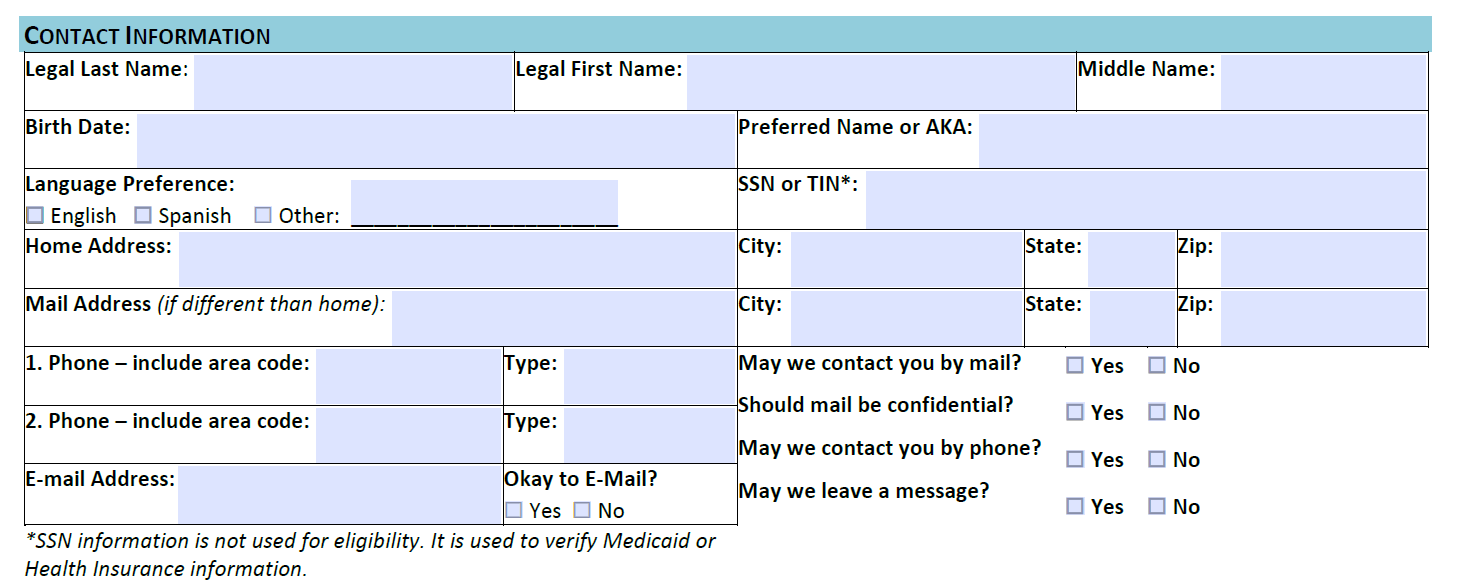 If client has any special instructions for being contacted, please make note on the application and in their case notes in CAREWare.  

SSN or TIN:  are optional not required.
Contact their shelter case manager to review the policy of the shelter.

Use client’s P.O. Box for mailing address (if they have one); or

Write “confidential address” on the physical address section of the application and also in CAREWare/RWISE Demographics tab. 

In the Residency section check the Verification of Residence Form or attach a verification letter from the shelter representative
Emergency Shelters & Trafficking Victims
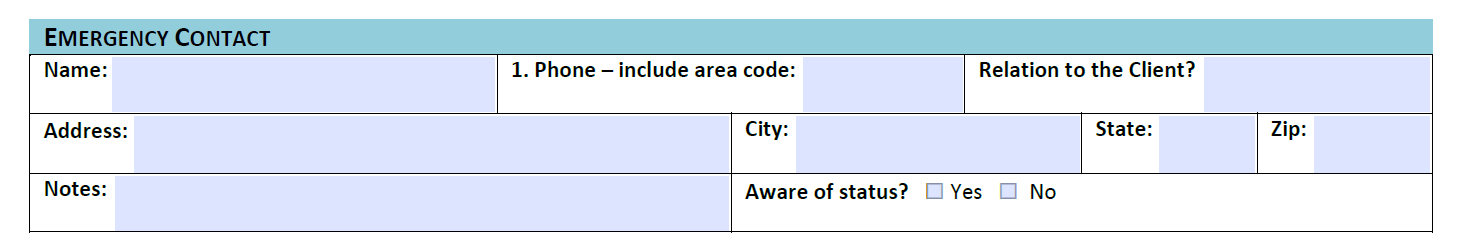 An emergency contact is the first-person case managers will contact for  a client related emergency. 
An emergency contact doesn't have to be a close relative or friend. It can be literally anybody.
Emergency Contact
If it is truly the case that a client literally doesn’t identify an emergency contact, it's also OK to just not have an emergency contact.
This information is a confidential personal record and is only provided to others on a need-to-know basis.
If the emergency contact does not know the client's status, it is up to the case manager to keep said status confidential when communicating with the client’s emergency contact.
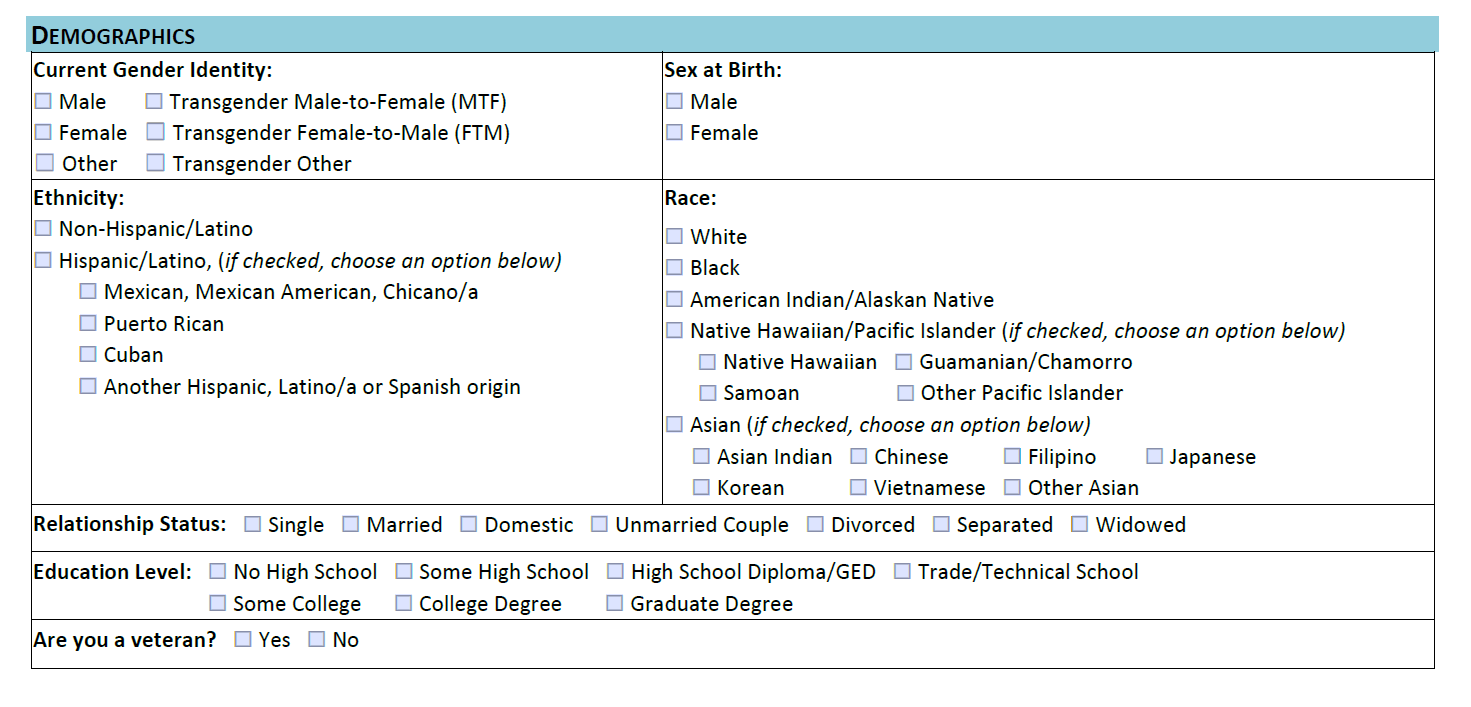 DEMOGRAPHICS
Demographic information allows us to better understand certain background characteristics of our clients. This information helps the Ryan White Program communicate effectively with our service community, as well as understand our client(s) varied cultures, which may affect their health.
HIV Status and Diagnosis Information
An applicant is required to have documentation of a medical diagnosis of HIV from a laboratory test confirming the client’s HIV infection for their initial determination of eligibility.
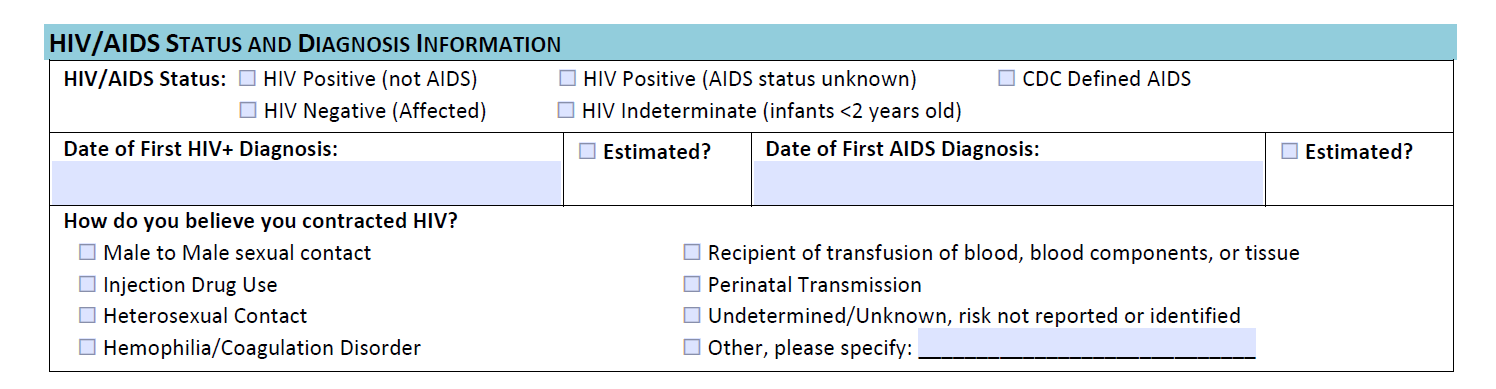 Documentation of HIV-positive status must be reviewed and confirmed before initial enrollment by a case manager.
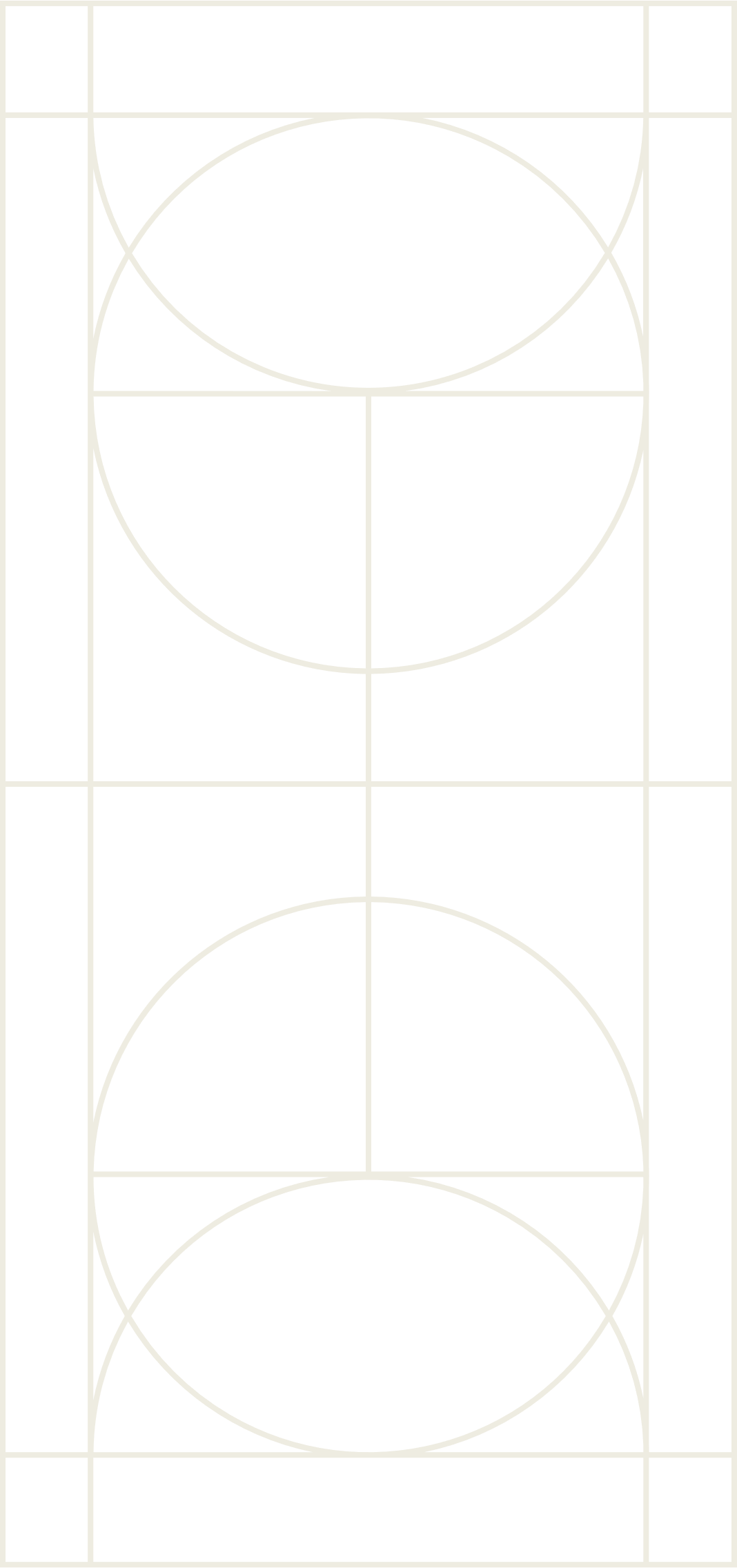 PROOF OF DIAGNOSIS
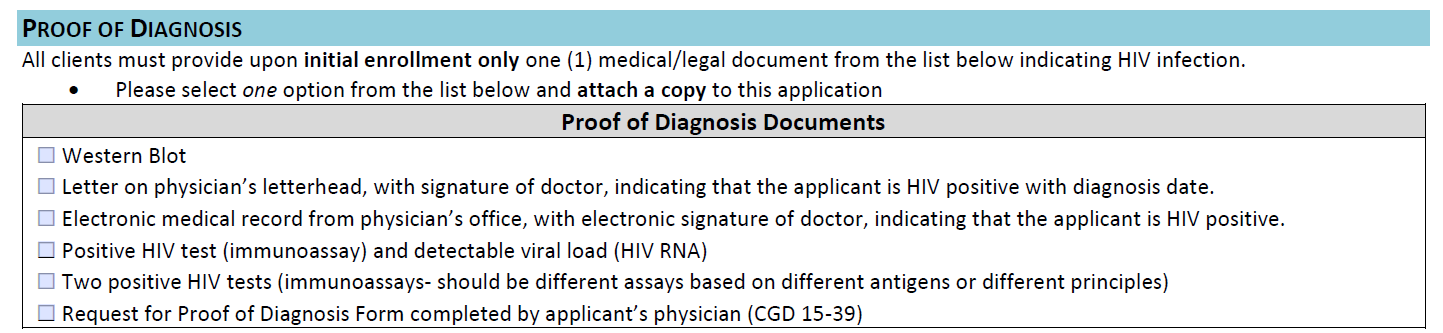 Any proof of diagnosis document must include the applicant’s full, legal name.
Not Acceptable Proof

The following are not considered acceptable as proof of diagnosis: 

Any point of care rapid test not approved by the FDA for confirmatory purposes

Anonymous test results or a test result with the applicant/client’s name missing, or name of testing laboratory missing. 

Any documentation with an undetectable viral load test
Exposed Infants

Exposed infants of HIV-positive mothers can be served with documentation of the mother’s HIV-positive status up to the age of 12 months. 

Children 12 months or older must meet the same criteria for proof of HIV as listed above to continue services. 

All infants will be referred to Ryan White Part D.
BASIC MEDICAL
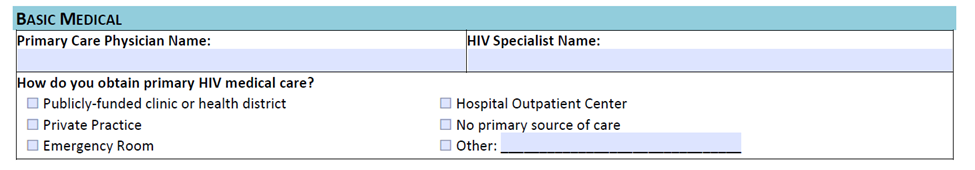 RESIDENCY
For eligibility, residency refers to clients who make Nevada their home.  A specific number of weeks or months in Nevada are not required to be considered as a resident in Nevada; however, a client’s intent to remain in Nevada is of interest, particularly for medical and treatment services
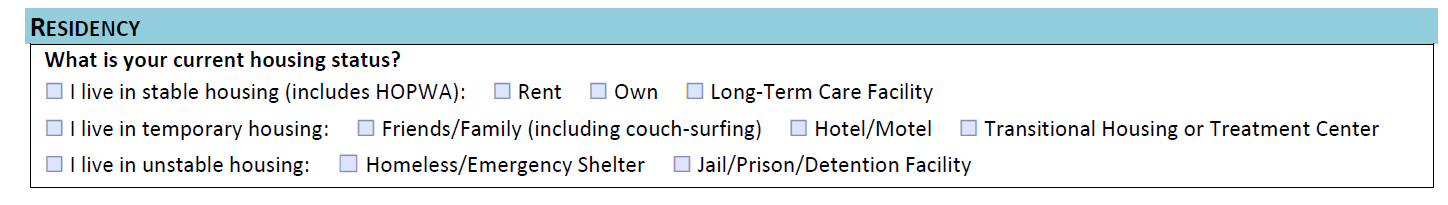 Part A TGA residency is Clark County (NV), NYE County (NV) and Mohave County (AZ)
If the client is to be incarcerated for a time period greater than 3 months, they are not Ryan White eligible, please refer the client to the Department of Corrections for further assistance.
RESIDENCY 
DOCUMENTATION
All clients must provide one (1) residency document from the list below indicating Nevada residency.
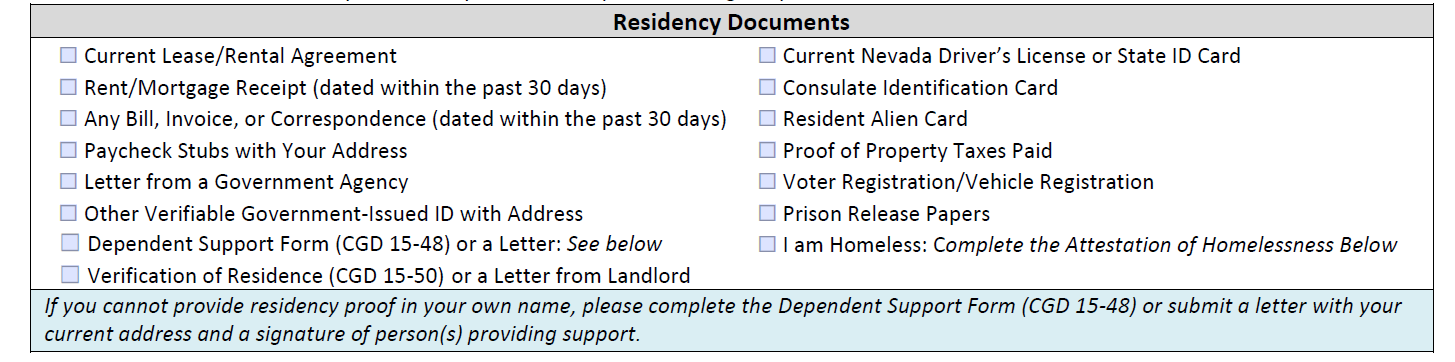 NOTIBLES AND EXCEPTIONS
The residency address may be a PO Box if:
 
The recipient has another means to verify the address (such as a utility bill) 
If the United States Postal Service (USPS) has not established a residential address for the location.  This is often the case on Native American Tribal Reservations.
The following Nevada Common Guidance Document(s) may also be used to establish residency:
 
CGD 15-48 Dependent Support Form

CGD 15-50 Verification of Residence
ATTESTATION OF HOMLESSNESS
If client states that she/he is homeless or lying-in a shelter with no verifiable residence, please have them complete the Attestation of Homelessness in the initial and/or annual recertification application.
HUD Defines Homeless as:  
(1) An individual or family who lacks a fixed, regular, and adequate nighttime residence, meaning:
(i) An individual or family with a primary nighttime residence that is a public or private place not designed for or ordinarily used as a regular sleeping accommodation for human beings, including a car, park, abandoned building, bus or train station, airport, or camping ground;
(ii) An individual or family living in a supervised publicly or privately operated shelter designated to provide temporary living arrangements (including congregate shelters, transitional housing, and hotels and motels paid for by charitable organizations or by federal, State, or local government programs for low-income individuals); or
(iii) An individual who is exiting an institution where he or she resided for 90 days or less and who resided in an emergency shelter or place not meant for human habitation immediately before entering that institution;

(CFR 20107 Title 24 Vol 3 Part 578.3)
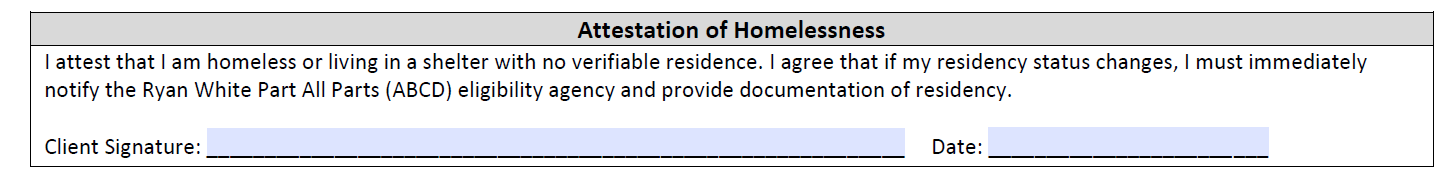 Frequency for Collecting Residency Documents
Proof of residency is required at least annually.  

Residency documents are collected during the new client intake, full birthday renewals and at 6-month attestation (when applicable).  

Any changes to residency should be completed and documented by using the 6-month attestation form. 

Any changes must be updated in CAREWare/RWISE within 3 business days of the reported address change.
HOUSEHOLD SIZE
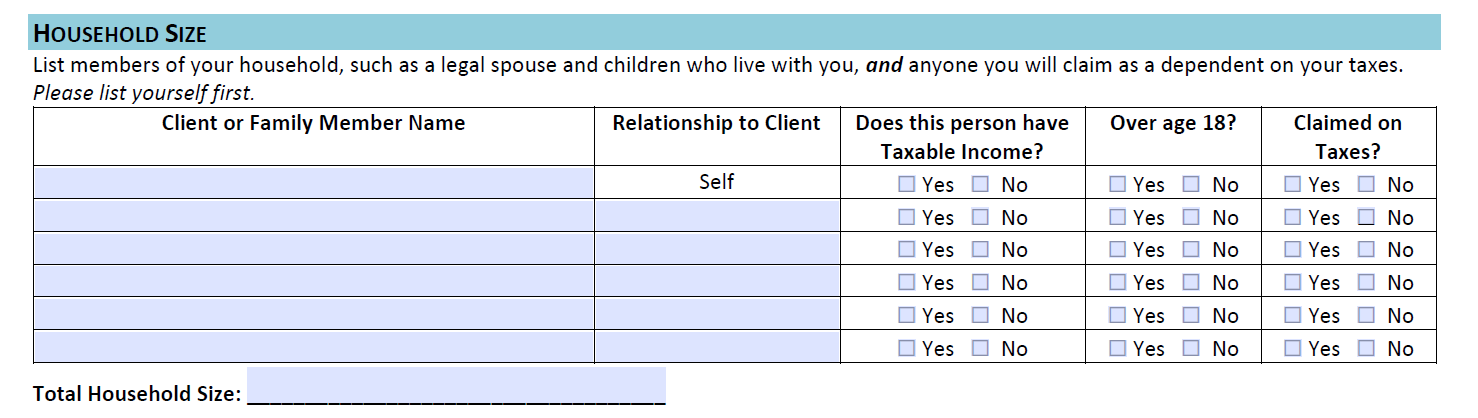 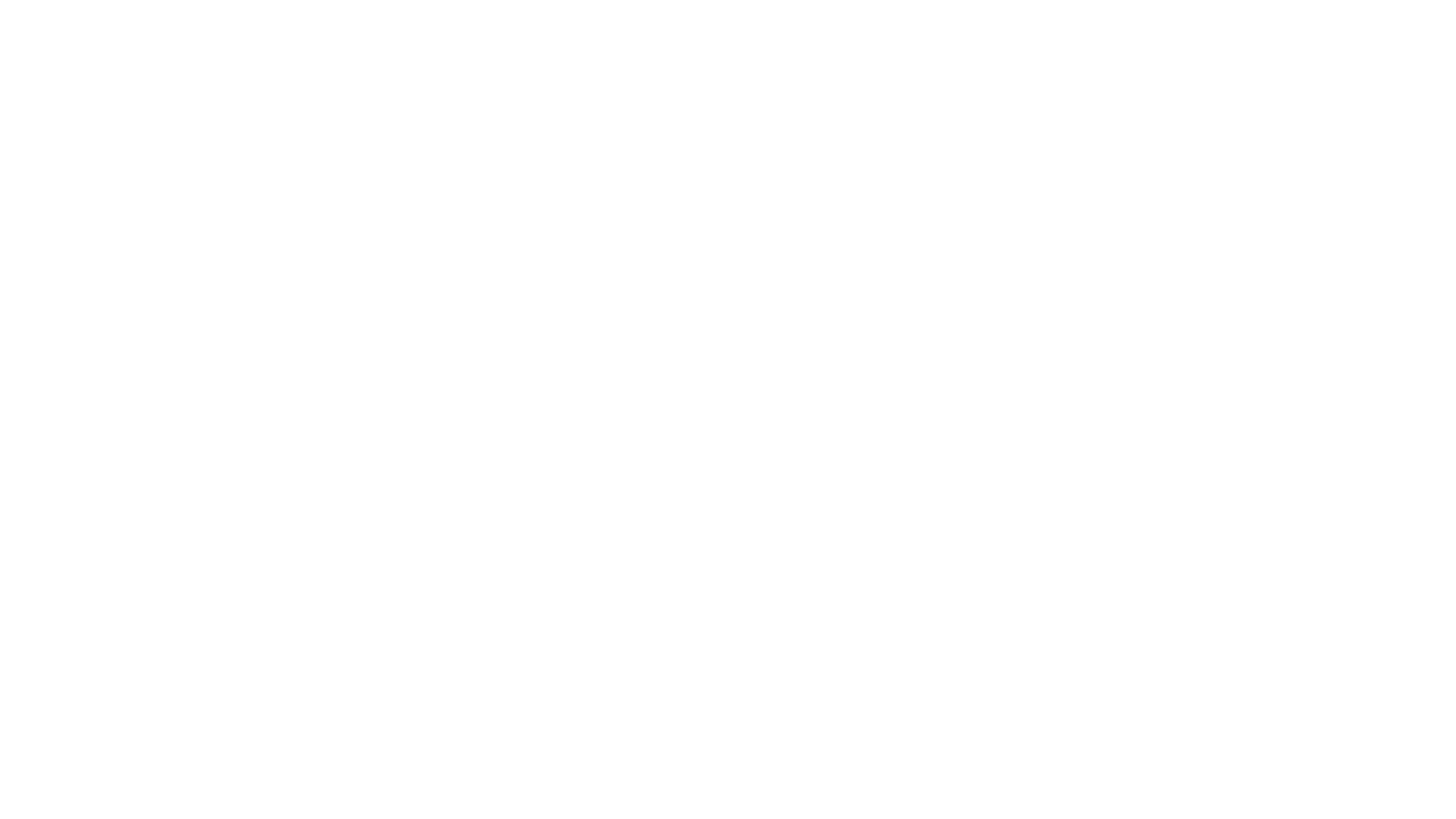 Applicant + spouse + (tax) dependents = household
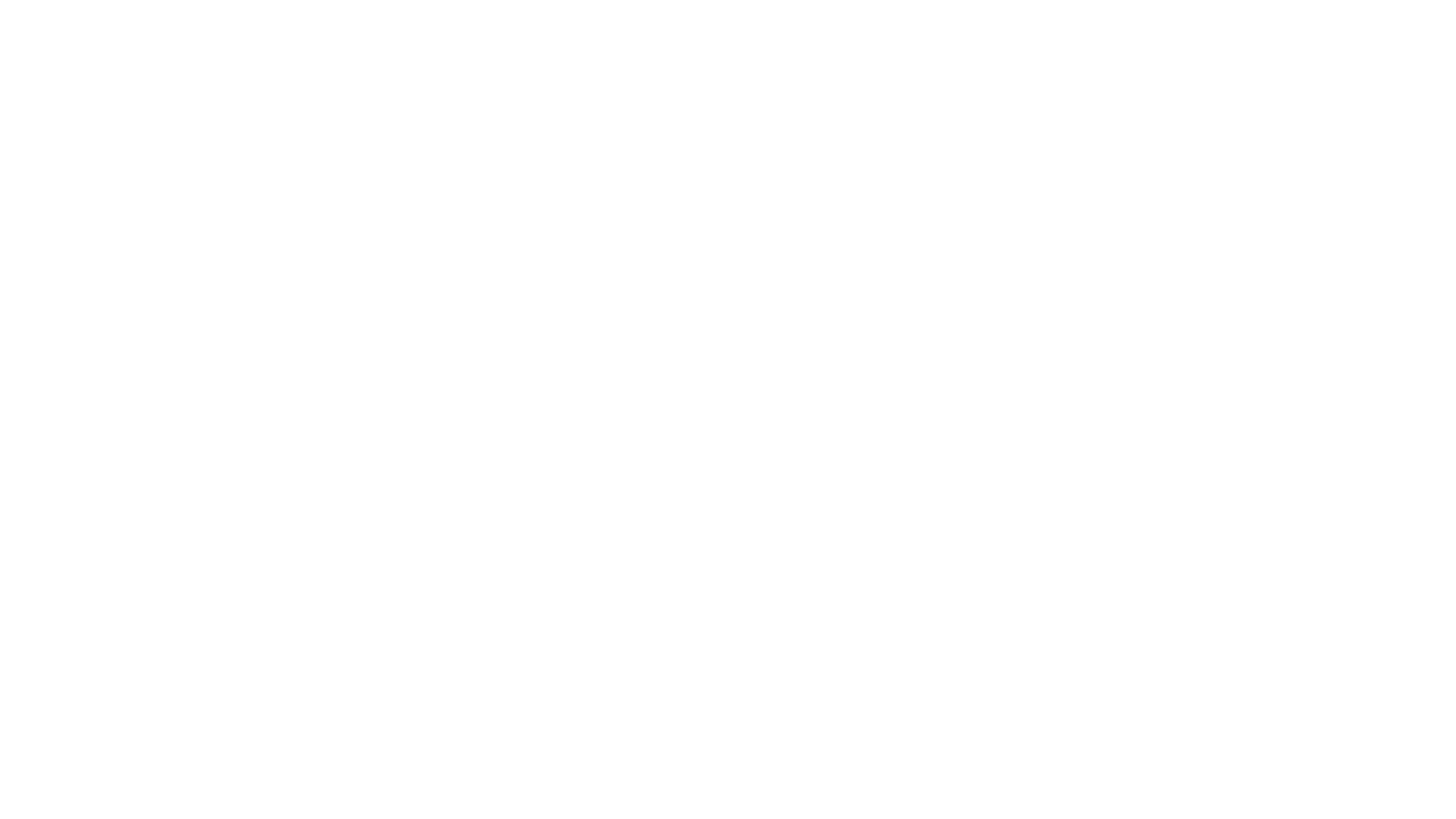 Spouses/Domestic Partners
When determining an individual’s household size, spouses/domestic partners must be included. This includes both traditional and same gender couples. 


It does not matter if they file a joint or separate tax return or if one expects to be claimed as tax dependent.  They must be counted in the household size.
Household documents are collected during the new client intake, full birthday renewals and at 6-month attestation (when applicable).  

Household income will be reassessed annually.  

Anytime there is a change in family composition that results in an increase or decrease in income clients must report this to their Case Managers.

Any changes should be completed and documented by using the 6-month attestation form. 

Any changes must be updated in CAREWare/RWISE within 3 business days of the reported change.
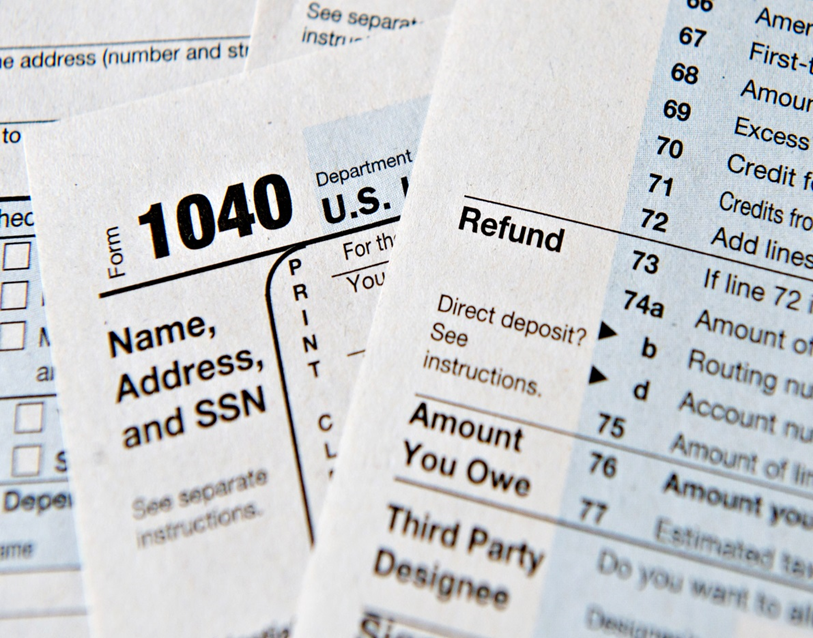 INCOME
The Nevada Ryan White Program(s) uses MAGI to calculate client  and household taxable income.
The calculated income is used to identify the client’s Federal Poverty Level (FPL).
INCOME – POINTS OF DISCUSSION
For Nevada, eligibility is for those who have a household income that is at, or below 400% of the Federal Poverty Level (FPL).
 
Proof of income must be provided for the client and each adult member of his or her household and reviewed by a Case Manager prior to initial enrollment.

Gross income is the amount used when determining eligibility (except where the client reports he/she is self-employed). 

Gross Income versus Net Income

Gross income is commonly defined as the amount of an individual’s income before any deductions or taxes are taken.  Section 61 of the Internal Revenue Code defines gross income as “all income from whatever source derived.” 

Net Income for an individual is the gross income minus taxes, allowances, and deductions.  An individual’s net income is used to determine how much income tax is owed.
INCOME SOURCE DOCUMENTS
Proof of income must be provided for the client and each contributing member of their Assistance Unit (including spouse and tax dependents).
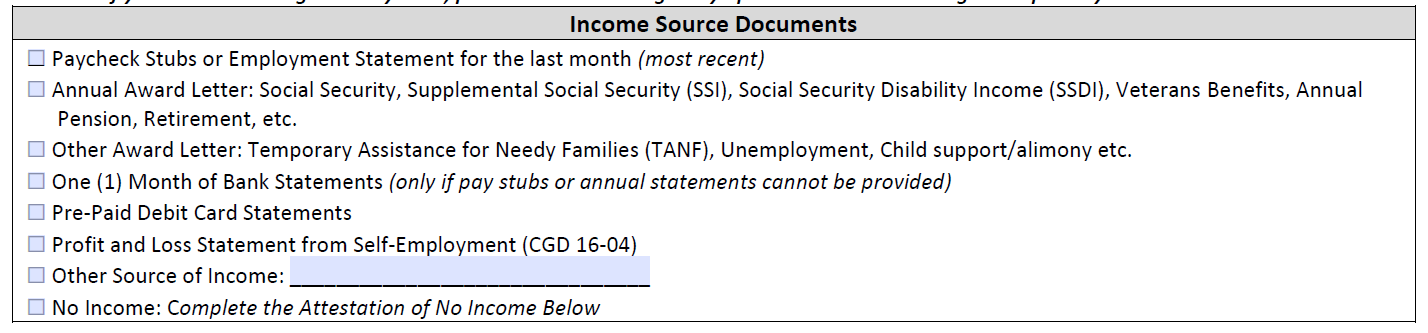 Any income source documentation provided must include the applicant’s name.
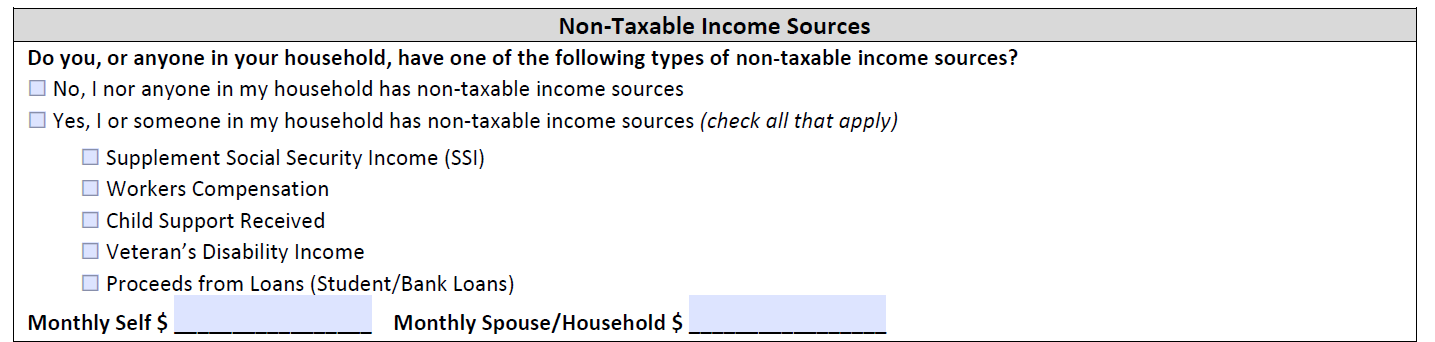 Non-Taxable Income and/or Unearned Income is all income that is not earned from employment. It includes benefits from other programs and must be documented to determine eligibility.
Unearned Income
Income that is not earned from employment but must also be documented to determine eligibility.
Examples:  Temporary cash Assistance for Needy Families (TANF); Pension or Retirement Benefits; SSI/SSDI, Veterans Pension Benefits and Unemployment Benefits (this does not include payments from federal COVID dollars)
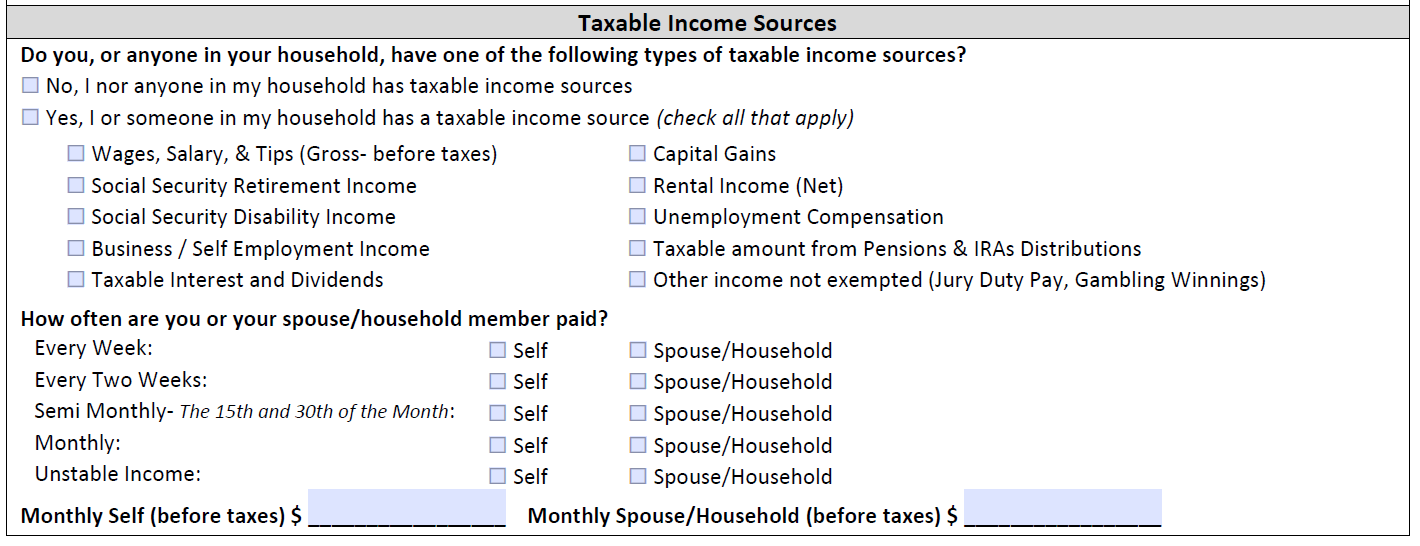 Taxable income is the portion of a person’s or company’s gross income that the government deems subject to taxes.

Taxable income consists of both earned and unearned income.
WHAT IS CONSIDERED TAXABLE INCOME
For eligibility determination Household income includes the client’s income and all income of anyone the client claims on their taxes or the income of someone who claims the client as a dependent on their taxes. 

Income is determined by the best estimate of earned income and any unearned income received regularly. 

Income earned in a foreign currency must be converted to US dollars in order to determine what the actual earned income is.  

https://www.xe.com/currencyconverter/
Taxable Income Sources
Employment Income

For individuals with regular, non-seasonal employment, documentation must be the most current possible (within a 30 day period). The most recent documentation can be no more than 30 days older than the date that the application was signed by the client.

For clients employed seasonally by the same employer, documentation should be a current pay stub that shows the year-to-date earnings.

Employment income includes any overtime pay, tips, bonuses and commissions. All must be reported.

Persons who have multiple employers and/or job positions over the course of the year make it difficult to calculate annual income. In these cases, income documentation may be supported by providing the most recently filed Federal Tax Return.
Spousal Income

Spousal income must be reported and documented for any client who is reported as married. This must be included on the client’s application and the documentation requirements are the same as those for the client.
Other Considerations
Married Couples
In the case of married couple living together, each spouse is included in the household size of the other spouse regardless of whether they expect to file joint tax return. 

Domestic Couples (NRS 122A.100)
Domestic partners will be treated as spouses in Nevada for determining eligibility. 
May be considered a step-parent to their partner’s minor children
Children adopted by both partners may be claimed as a dependent by either partner but cannot be claimed by both
Accept client statement for verification of household composition. 

Divorced Couples (IRS 501) 
If a couple is divorced under a final decree by the last day of the year they are considered unmarried for the whole year.
OTHER INCOME SOURCES
Non-Traditional Income:  
Clients with non-traditional income, that are either self-employed, do not receive a paystub, or are paid in cash (must complete Common Guidance Document (CGD) 16-04: Profit and Loss Statement for Self-Employment).  
This includes clients working for cash payment such as day laborers, Las Vegas strip/Freemont street entertainers, and sex workers.
Seasonal Pay:  
Clients with intermittent or seasonal pay resulting in unsubstantial payment documentation must provide the most recent proof of income.
Unemployed Clients: 
Clients that are unemployed and not receiving any Federal/State assistance such as General Assistance, SSI or SSDI may use the Profit and Loss Statement for Self-Employment (CGD 16-04) to document how the client supports themselves.
Not Considered Income 

The following are not to be considered as income sources when determining eligibility:

Supplemental Nutrition Assistance Program (SNAP), previously known as Food Stamps, is not considered income when determining eligibility. 

Financial Aid, including scholarships and fellowships, received by individuals attending school is not considered income when determining eligibility. 

One-time payments (for example CARES Act subsidies) are not considered income when determining eligibility
 
401K, if not accessed.

Non-accessible income (such as trust funds). 

One-time lump-sum payments (such as a bonus).
Unpredictable Income
Unpredictable income is exempt.  Consider income unpredictable if both of the following conditions apply: 

The anticipated income will be less than or equal to $30 in a calendar quarter; and 

The income is received too infrequently or too irregular to be reasonably anticipated. 

Consider this client to have “no income”
Self-Employment Income

Self-employment income includes, but is not limited to:

Small businesses, including proprietorships and partnerships.

Paid professional, paraprofessional, or occupational services such as lawn care, domestic work, handyperson, landscaping, farming, or salesperson.

Royalty or honoraria from intellectual property or authorship.

If the client has not been self-employed long enough to have filed taxes, the client can submit records of their monthly self-employment income for at least the past three months. 

The Profit and Loss Statement for Self-Employment (CGD 16-04) may serve as proof of income in these cases.
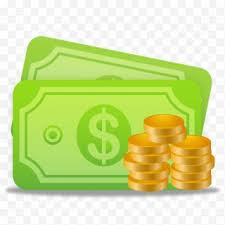 IRREGULAR PAY
Households which, by contract or self-employment, receive their annual income in a period of time shorter than one year shall also have that income averaged over a 12-month period provided the income from the contract is not received on an hourly or piecework basis. These households may include some school employees, sharecroppers, farmers, and other self-employed households. This does not include migrant or seasonal farm workers.
When converting and projecting earnings, do not include bonuses, holiday pay, commissions and/or overtime, unless it is received on a regular basis or the holiday pay is received in lieu of regular pay (i.e., vacation pay).
Resources
Resources will not be counted when determining eligibility.
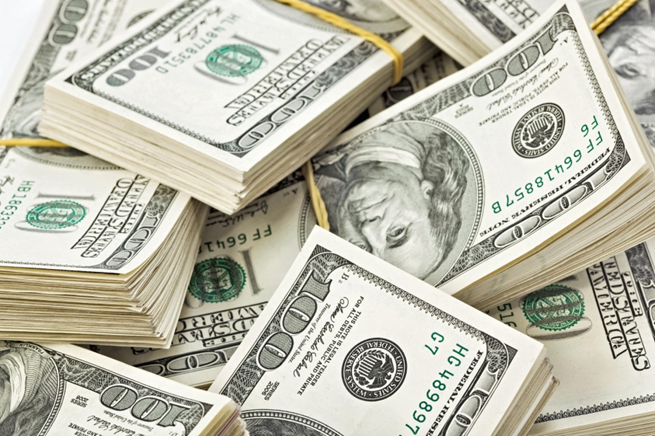 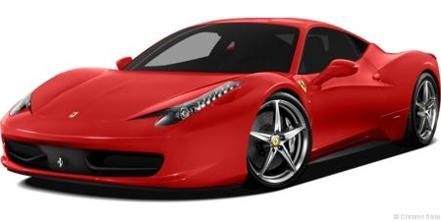 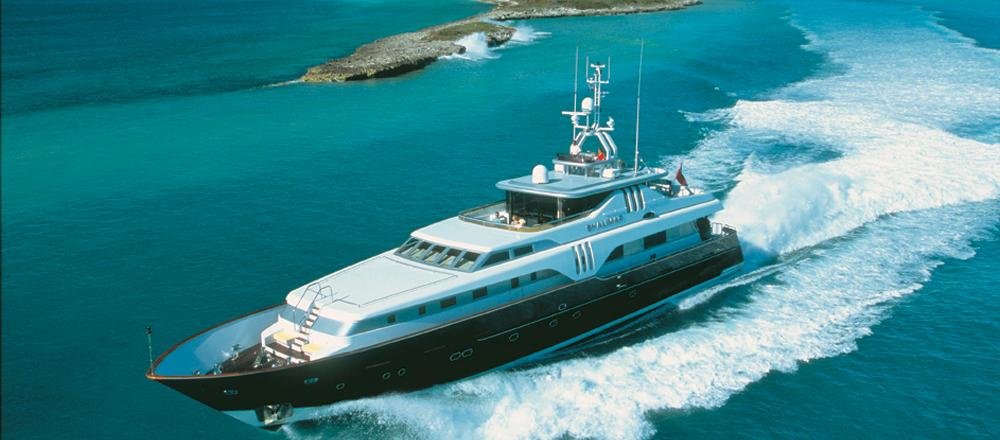 Deductions
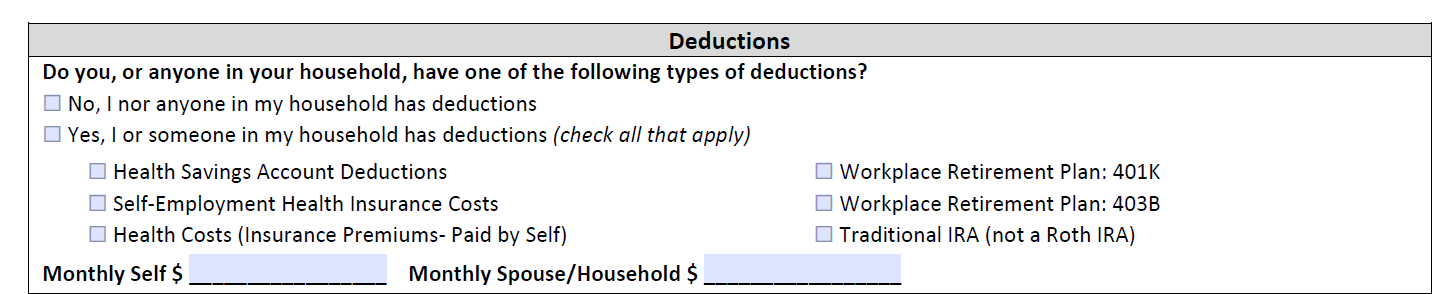 Currently monthly budgeting only allows pre-tax deduction taken on a monthly basis or taken in the budget month to be included in eligibility determination.
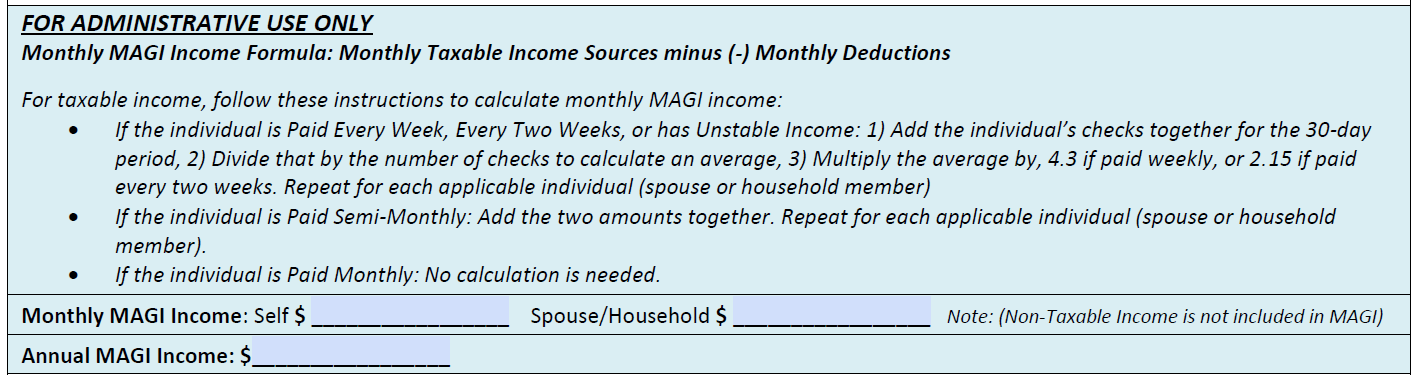 Monthly MAGI Income Formula  
Monthly Income Minus (-) Deductions

Add together Clients Monthly Income, Spouse/Household Monthly Income and multiply by 12 to determine Annual MAGI Income. 
Compare the Annual Income to the most recent FPL Chart to determine the clients FPL % to determine eligibility.
Monthly income will be based on a Best Estimate of MODIFIED AJUSTED GROSS INCOME and any unearned income received regularly.
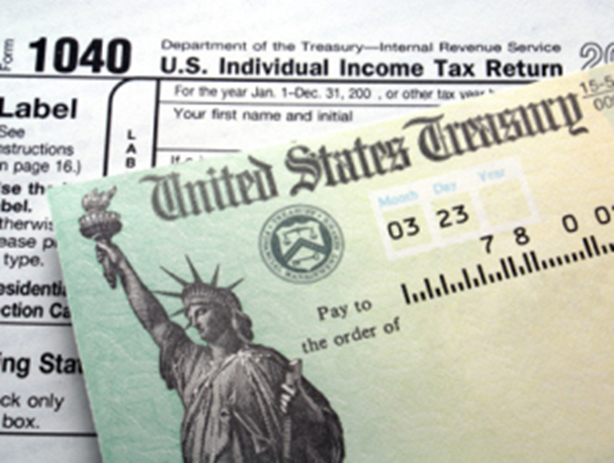 Financial eligibility will be based on current monthly income.
The 30-day period begins the day prior to the application date.
A 30-day period will be used to calculate a best estimate.
Income that is not received monthly, is converted to a monthly amount using the proper factoring method:

Step1:  	Add all documented amounts together 
Step 2: 	Divide by number of documents provided
Step 3:	Multiply by the appropriate conversion: 

Weekly income x 4.3
      (Client receives pay every week)

Bi-weekly income x 2.15
     (Client collects pay every other week.) 

Semi-monthly add two amounts together
     (Client collects pay twice monthly)
RWISE – May come up with a different number, as it uses a slightly different formula.
MONTHLY
USE THE PAY STUB(S) AMOUNT FOR THAT MONTH 
Use Gross Income
Subtract All Applicable  Deductions
Multiply x 12 for Annual Average
Monthly
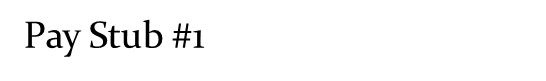 Pay Stub #1
July Pay:
$400
Monthly Pay:
$400
Annual Pay:
$4,800
Bi-Weekly
Step1:  	Add all documented amounts together 
Step 2: 	Divide by number of documents provided
Step 3:	Multiply by 2.15 (Monthly average) 
Step 4: Multiply by 12 (Annual average)
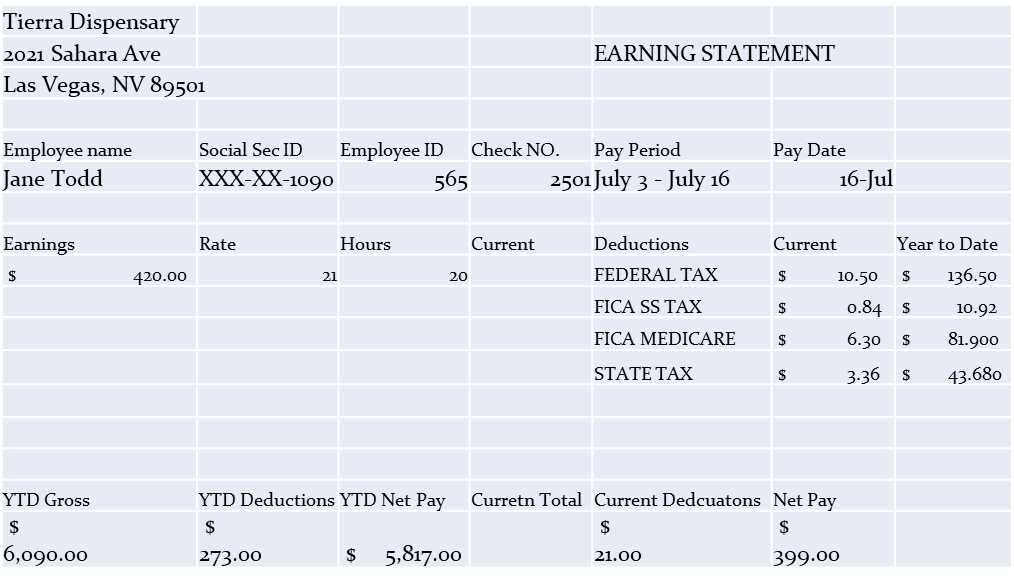 Pay Stub #1
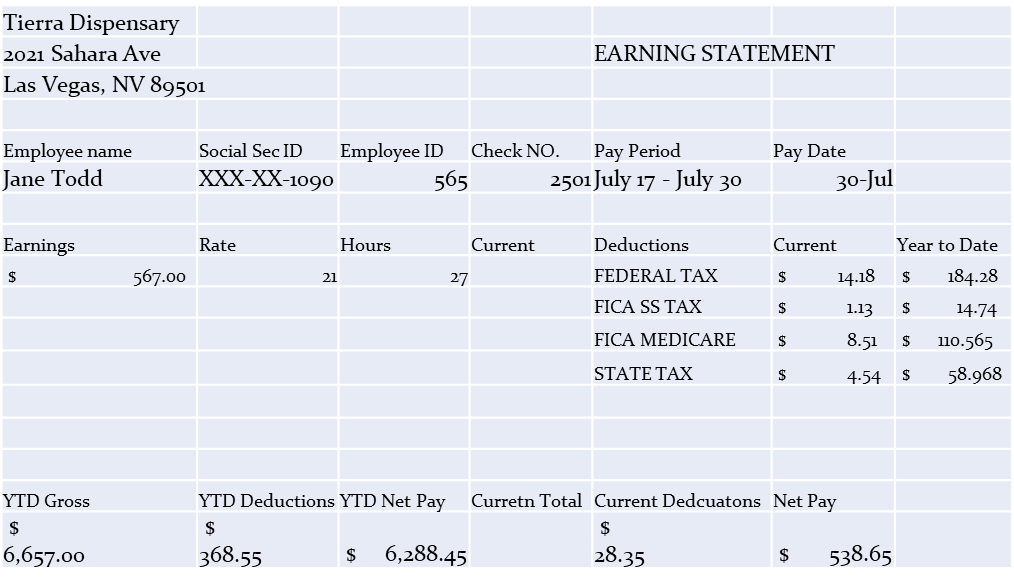 Pay Stub #2
Pay Stub #1
Pay Stub #2
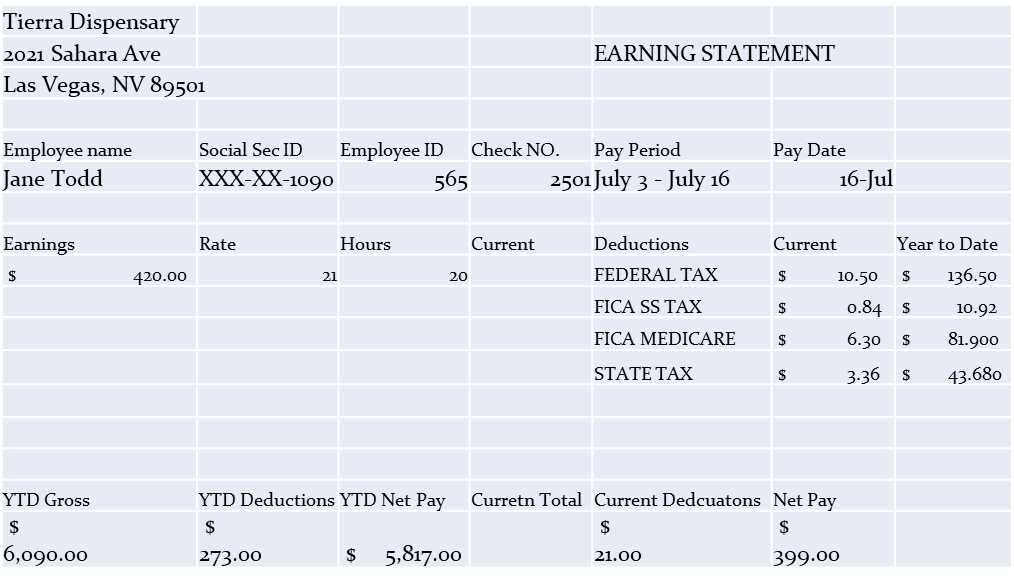 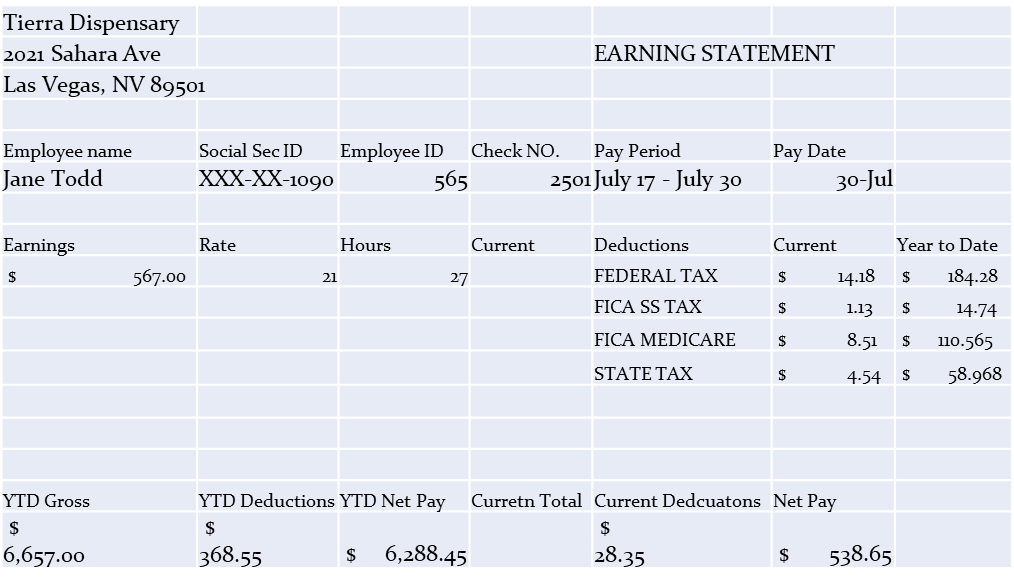 420+567=$987
July Pay:
$987/2 = $493.50
Monthly Pay:
$493.50 x 2.15 = $1,061.03
Avg. Monthly Income:
$12,732.30
Annual Pay:
Semi-Monthly
Step1:  	Add all documented amounts together  (Monthly Average) 

Step 2: Multiply by 12 (Annual average)
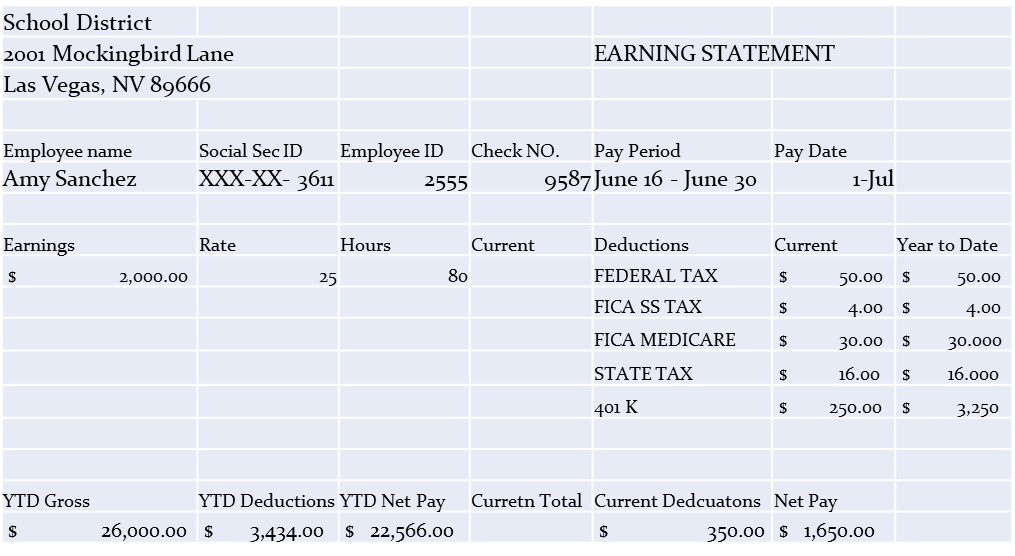 Pay Stub #1
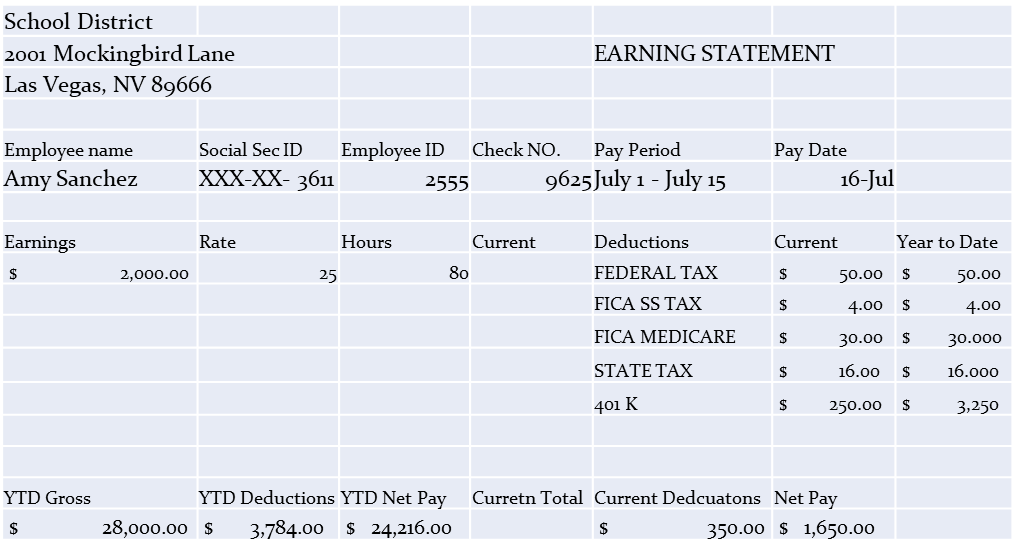 Pay Stub #2
Pay Stub #1
Pay Stub #2
July Pay:
$2,000 + $2,000 = $4,000
Monthly Pay:
$4,000
$250 + $250 = $500
Deductions:
Avg. Monthly Pay:
$3,500
Annual Pay:
$42,000
Weekly
Step1:  	Add all documented amounts together 
Step 2: 	Divide by number of documents provided
Step 3:	Multiply by 4.3 (Monthly average) 
Step 4: Multiply by 12 (Annual average)
Pay Stub #1
Pay Stub #3
Pay Stub #4
Weekly Pay:  $840+$756+$735 = $2,331
Deductions:  $75+$75+$75 = $225
Avg Weekly Pay: $702
Avg Monthly Pay:  $3,018.60
Avg Yearly Pay:  $36,223.20
New Income

(“I just started a new job”)
New income may be calculated as following.

	Step 1:	Determine the average hours worked per week.

	Step 2:	Estimate the weekly gross income by multiplying the weekly 		estimated hours x the hourly wage.

	Step 3:	Determine the monthly projected gross income by  multiplying 		the weekly gross by 4.3
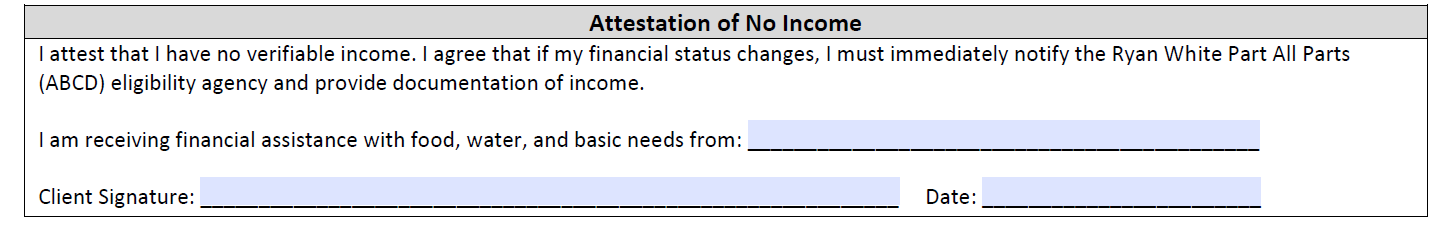 Clients who declare “no income” are required to self-report the amount and source of their household support.  Zero income is not allowable unless they have no income).  Clients that declare no income must verify other means of support this includes: 
A letter of support from the person(s) providing in-kind support to the client. 
A completed Dependent Support From (CDG 15-48)
Frequencies for Collecting Data
All clients, must attest if there has or has not been a significant change in income that would impact eligibility. Documentation is required during the new/returning program application and during the annual (birth month) certification. Remote self-attestation of no change may be utilized during the partial (half-birth month) recertification.

Changes in Income 
While eligibility is not reviewed at times other than initial/returning, annual re-enrollment and six-month recertification, it is the responsibility of all enrolled clients to keep the program updated. 
Clients are expected to inform their Case Managers of any significant change (increase or decrease) in their household income. When client income changes, please have the client submit the change with the new acceptable proof for review. 

Refusal to Divulge Information
Clients who refuse to divulge or document income will not be able to complete the financial eligibility assessment and will therefore be determined ineligible. 
This includes spouses and household members counted in household size who refuse to provide appropriate information.
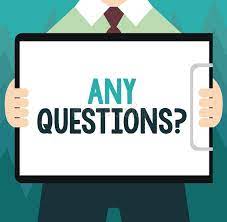 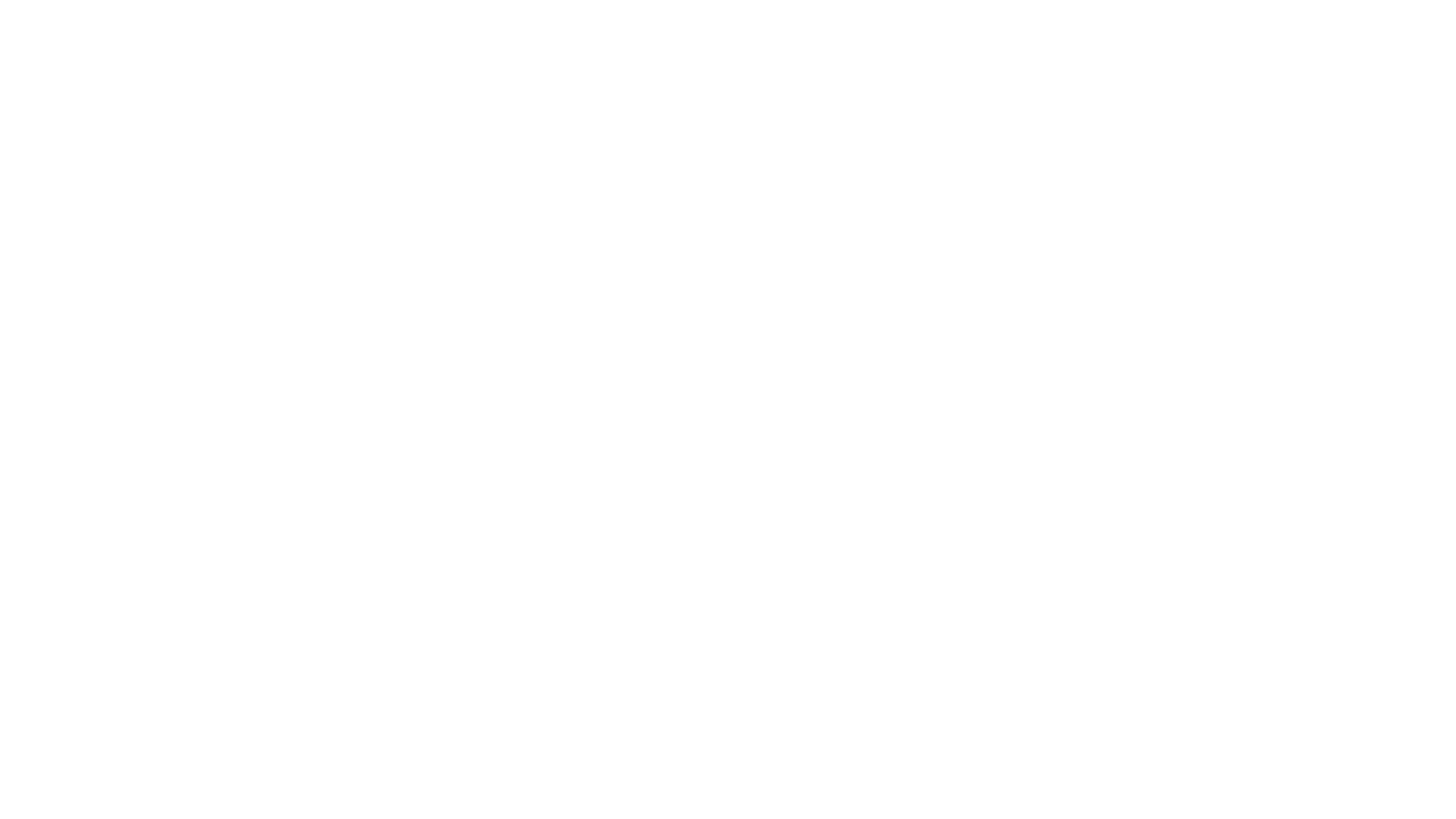 HEALTH INSURANCE
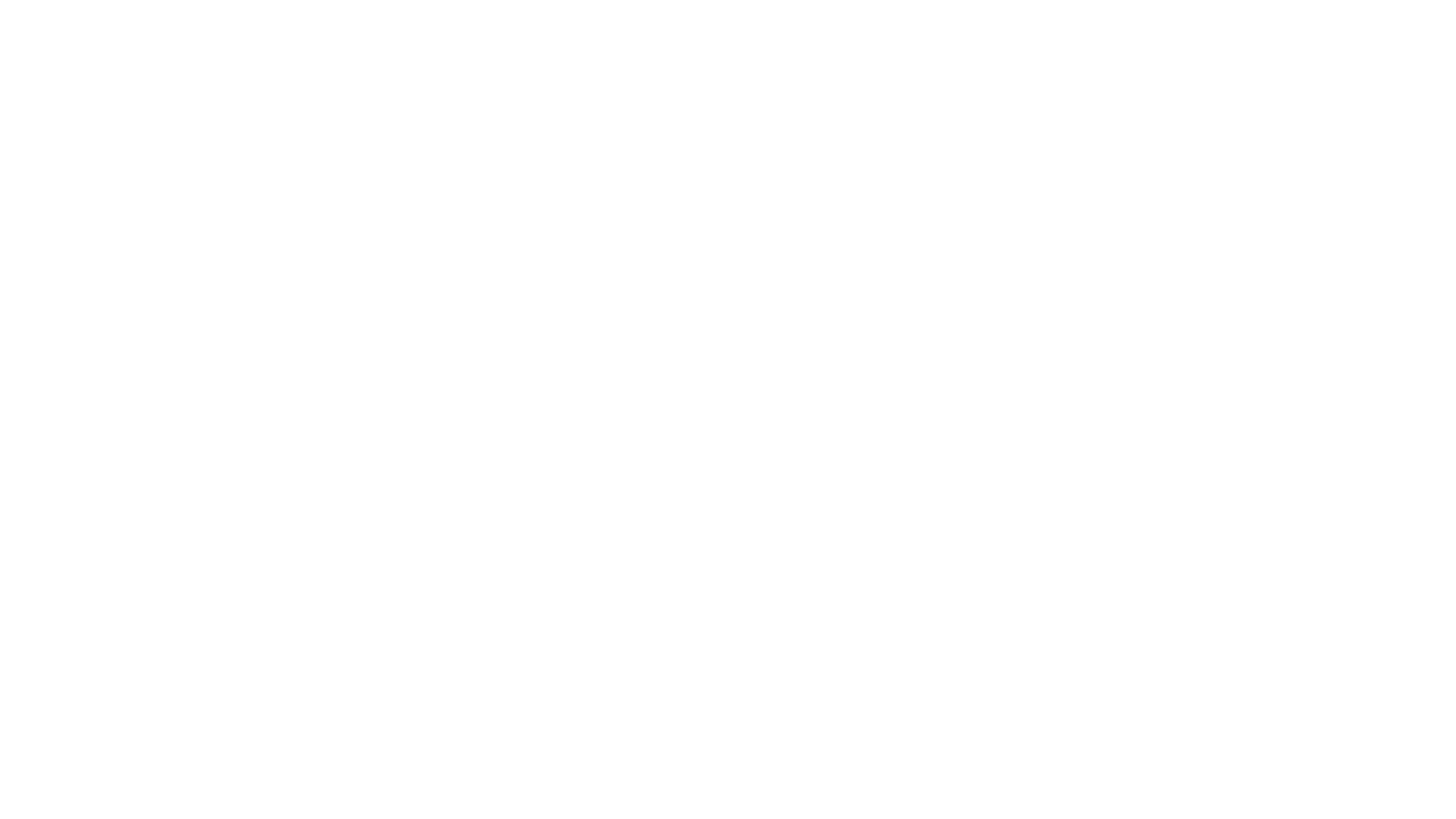 PURPOSE
Health Insurance assistance services is the provision of financial assistance for eligible individuals living with HIV to maintain continuity of health insurance, or to receive medical and prescription benefits under a health insurance plan.  This includes: 

Purchasing health insurance that provides comprehensive primary care and pharmacy benefits for low-income clients that provide a full range of HIV medications, 

Paying prescription drug co-pays and deductible on behalf of the client, 

Providing funds to contribute to a client’s Medicare Part D True Out-of-Pocket Costs.
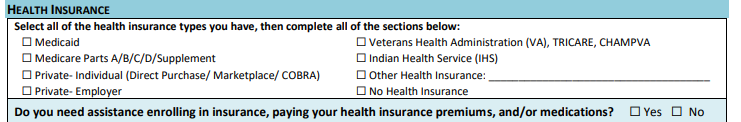 All applicants should be assessed for health insurance coverage during eligibility determination and at each re-certification. 

If eligible the Ryan White program has the expectation that a client will enroll in health insurance that is available to them.
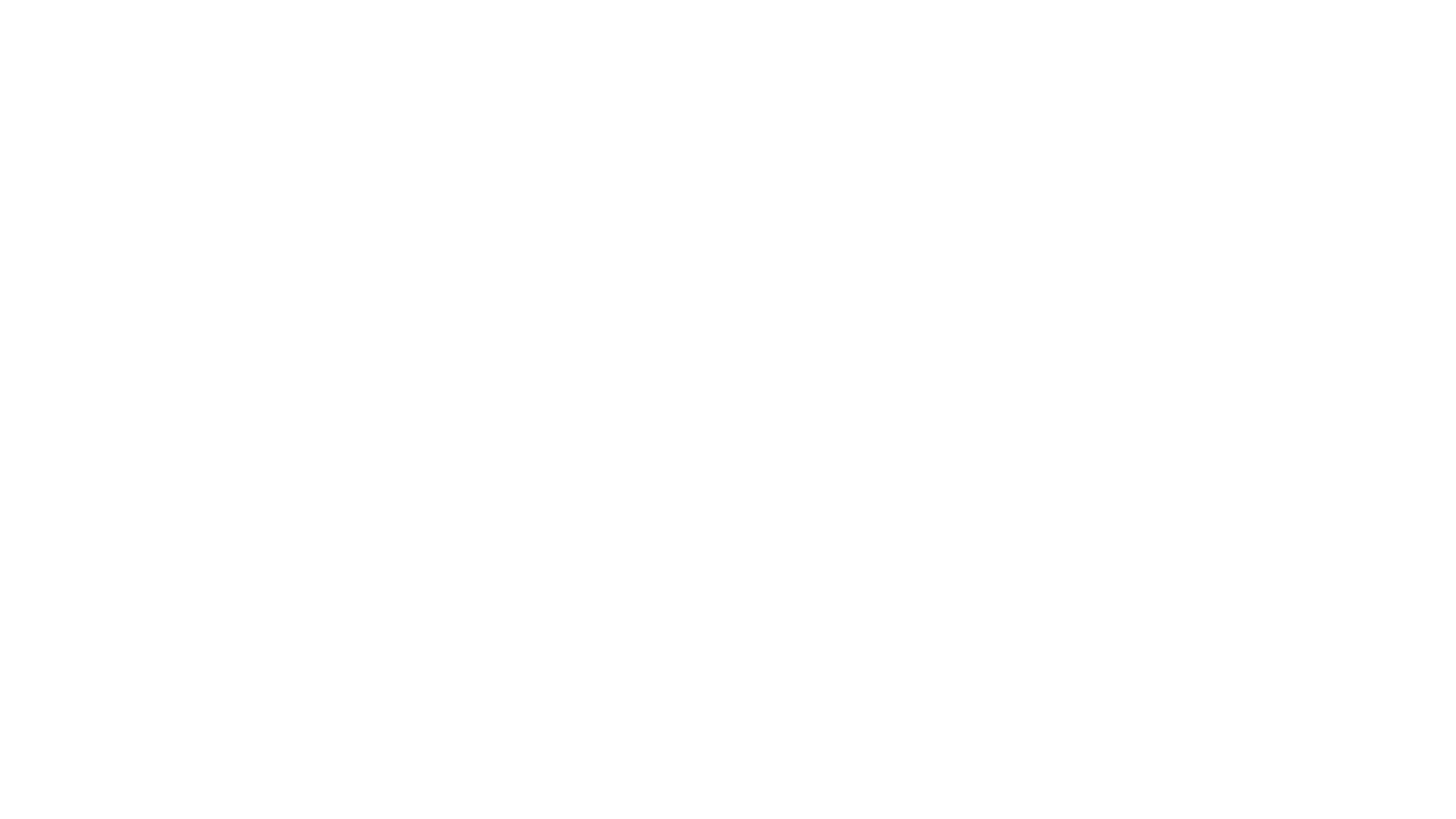 MEDICAID
Medicaid is a state and federally-funded entitlement program. The Nevada Department of Children and Families (DCF) and/or the Social Security Administration (SSA) determine Medicaid recipient eligibility.
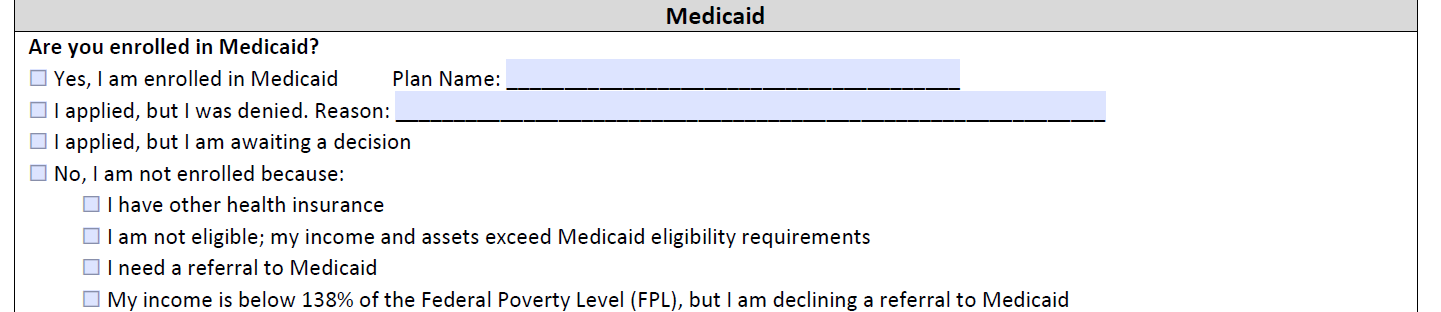 Clients who are Medicaid eligible will not be eligible for Ryan White services where the same service is covered by Medicaid.
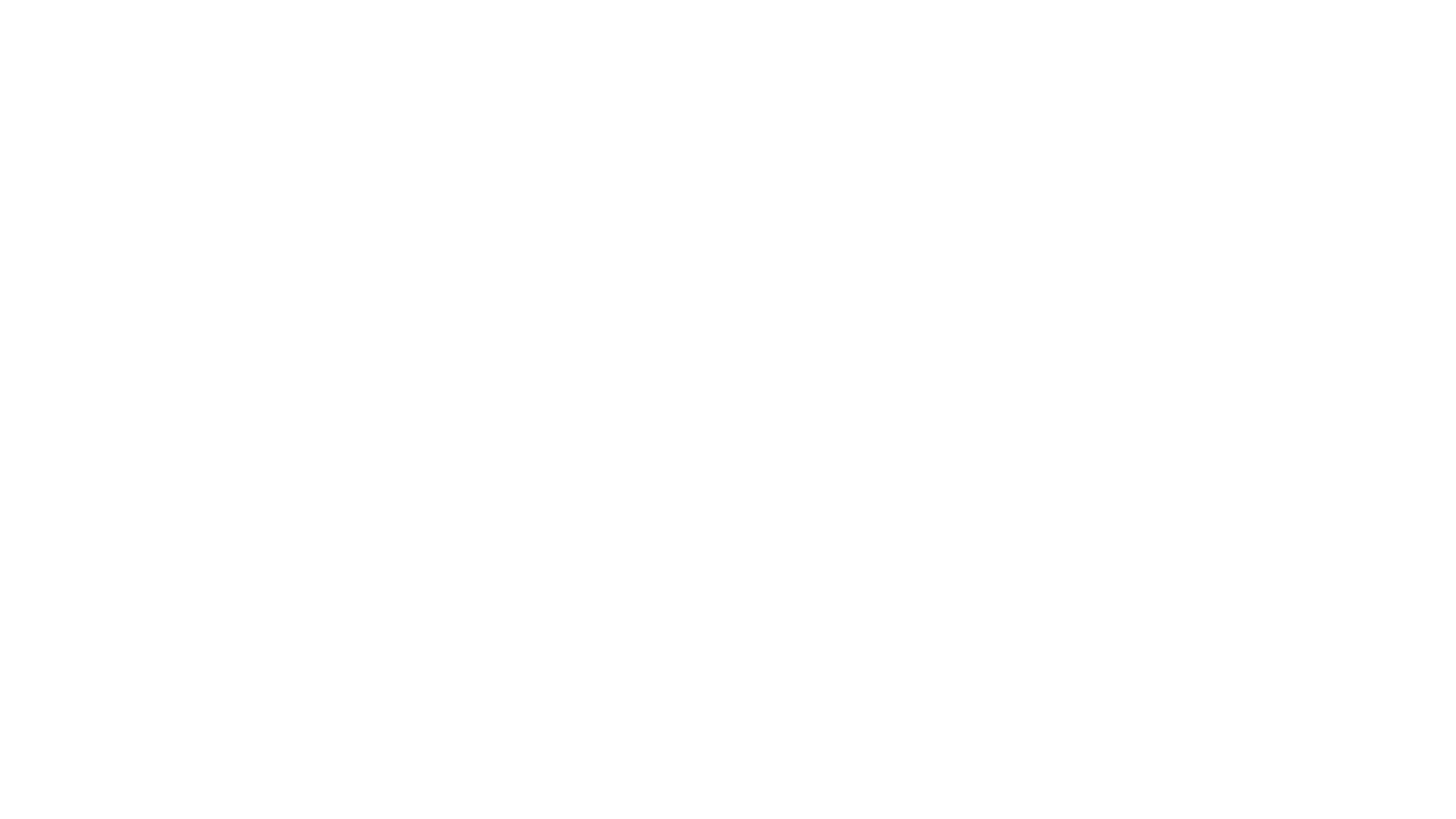 MEDICARE
Medicare is a federally-funded entitlement program administered by the Centers for Medicare and Medicaid Services.
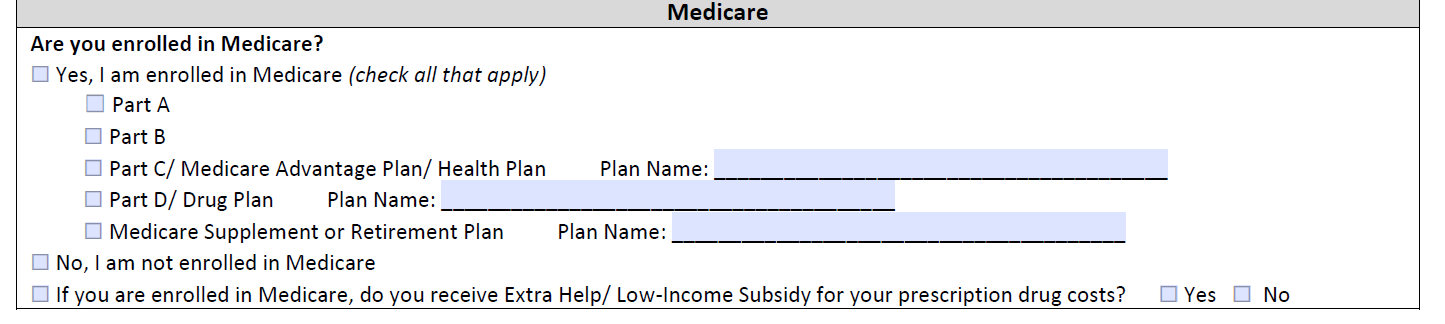 Individuals who are eligible for Medicare must enroll in all coverage that is available before accessing Ryan White Part B services.
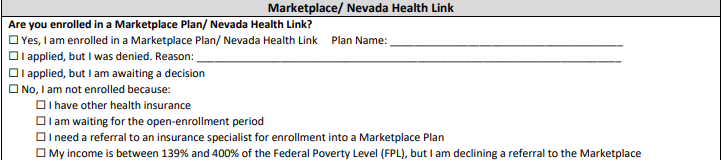 PRIVATE/EMPLOYER INSURANCE
Clients who are employed are expected to pursue insurance enrollment available to them.  Similarly, if employer-based insurance is available through a spouse or a parent, clients should pursue enrollment.
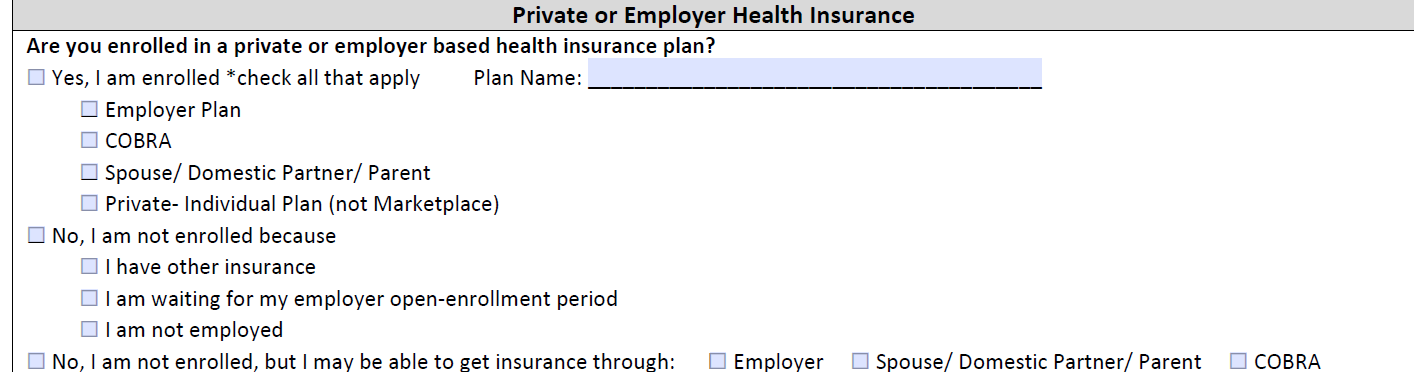 Coverage as a Dependent: Clients covered by a parent or spouse’s insurance are eligible to receive assistance from the program for pharmacy deductible, co-payments, cost-sharing and the client’s portion of the premium only.
Proper documentation is required. It is not acceptable to take a client’s word they have no access to insurance when employed.
If a client has no insurance and employed
If the client is employed but without insurance, the client will need to provide proof that they have no access to insurance from their employer. This can be done in various ways. (for example:  letter from employer, an employee handbook stating it, etc.)
Document the steps taken to ensure insurance is not available.

Refer the client for NMAP services.
DOCUMENTATION
VETERANS AFFAIRS AND INDIAN HEALTH SERVICES
Veterans Affairs (VA) and Indian Health Services (IHS) eligibility does not preclude clients from receiving Ryan White Services. 

Veterans and American Indian/Alaskan Natives (AIs/ANs) are never required to access their health care services from the VA/IHS.
Providers may not cite the “Payer of Last Resort” language to compel an HIV-infected veteran to obtain services from the VA health care system or refuse to provide services, nor an HIV-infected eligible AIs/ANs to obtain services from the Indian Health Services (IHS).
CLIENT SERVICE NEEDS ASSESSMENT
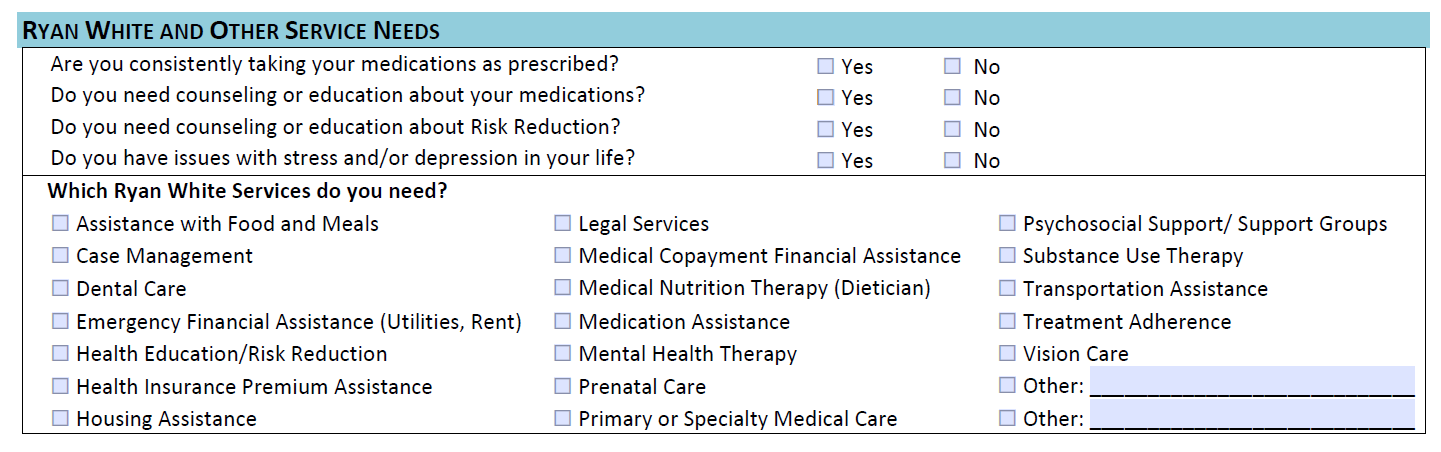 Signing on Behalf of a Client
Signing on Behalf of a Client
Case Manger must do the following:

Case Manager will print the following words “Signing on Behalf of the Client” in the signature section.

Case Manger will then sign their name and date it at time of signature where appropriate.

Case Manger will annotate “Signed on Behalf of the Client” at the beginning the CAREWare service notes. 

Case Manger will mail the client a Release of Information (ROI) for their signature.
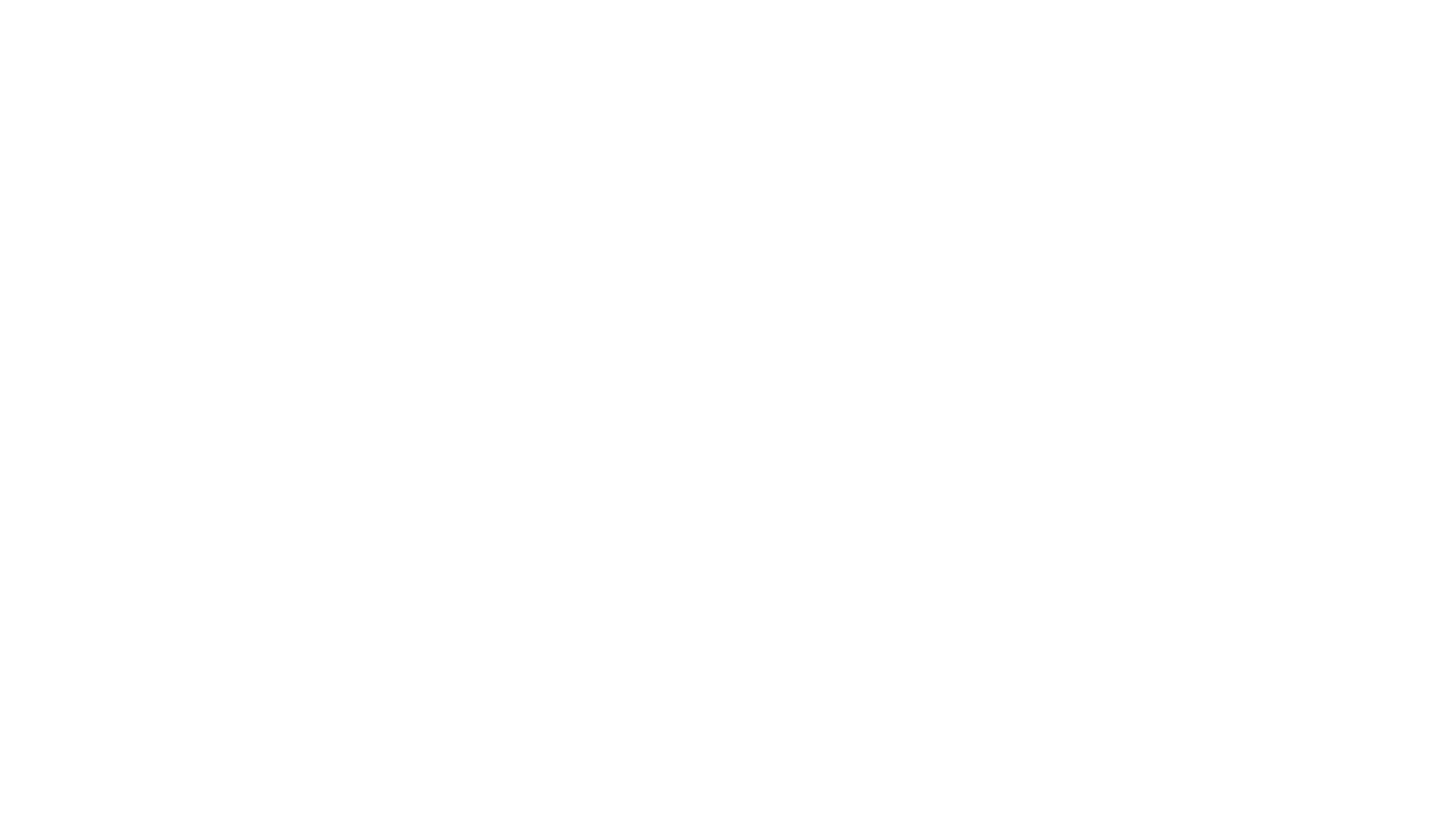 CLIENT RIGHTS & RESPONSIBILIES
Please read (or have the client read) his/her Rights and Responsibilities.  
 
Have client initial that he/she has read and understands their rights and responsibilities, but only after he/she has acknowledged that they fully understand these rights and responsibilities and their questions and concerns have been answered.
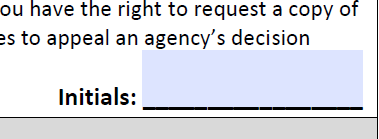 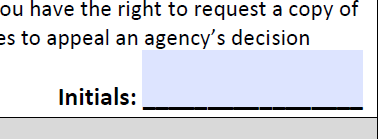 Process
 
Case Manager will read or have the client read the above statement and go through the list of current providers.
(fill in the name of his physician
(Optional) the client can fill in the name of his partner/spouse/other (this would be preferably his emergency contact)
ROI
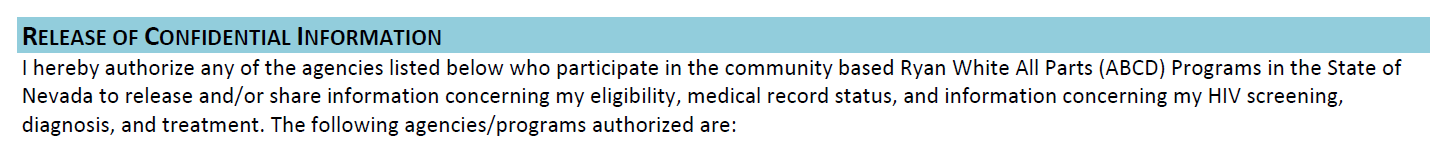 Case Manager will read or have the client read the above statement and go through the list of current providers.

The client can fill in the name of his physician

The client can fill in the name of his partner/spouse/other (this would be preferably his emergency contact)
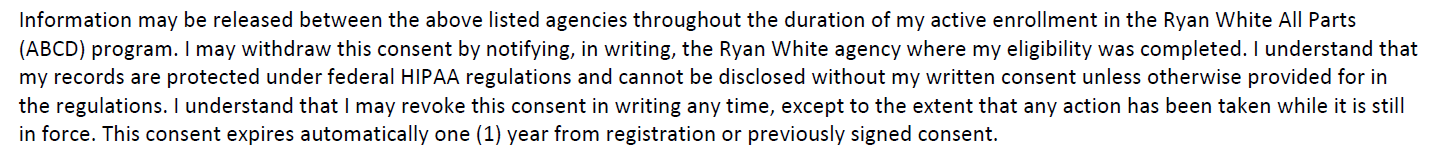 The client cannot choose which agencies he wishes to place on this list, and which to remove.  If the question arises, assure the client that ONLY those agencies who he/she has sought services from will have access to their information.
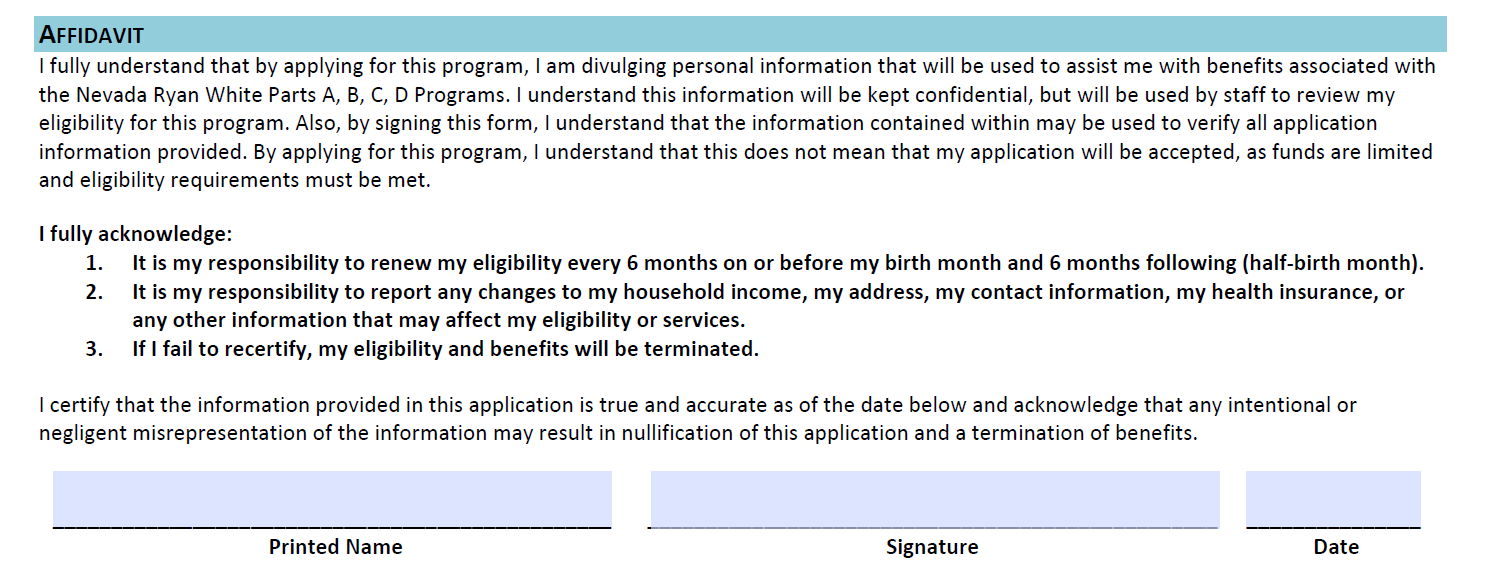 Recertification
Clients must reassess their eligibility status every six months, upon either their birthday or ½ birthday or sooner if their circumstances have changed. This reassessment provides an opportunity to review and update a client’s eligibility, progress, consider successes and barriers, and evaluate the previous period of activities. The recertification process may be completed in person, by mail, phone, or other electronic means. If a client has not recertified prior to the expiration of their current benefits, they may be dropped from all elements of the Ryan White program.

Annual Review	
Case Managers must conduct a comprehensive annual eligibility assessment during the clients birthday month to determine the ability to continue access to Ryan White services.  Clients must have a completed Universal Application 18-05 and verified required documentation prior to the finalization of the process.  

6-Month Attestation
Case Managers must conduct an eligibility assessment during the clients ½ birthday month to determine the ability to continue access to Ryan White services.  Clients must have a completed Universal Application 18-06 and verified required documentation (if applicable) prior to the finalization of the process.
Required Documentation
ADDITIONAL PAPERWORK

The following are optional forms to be completed with the specific purpose of determining client’s initial and/or continued eligibility.
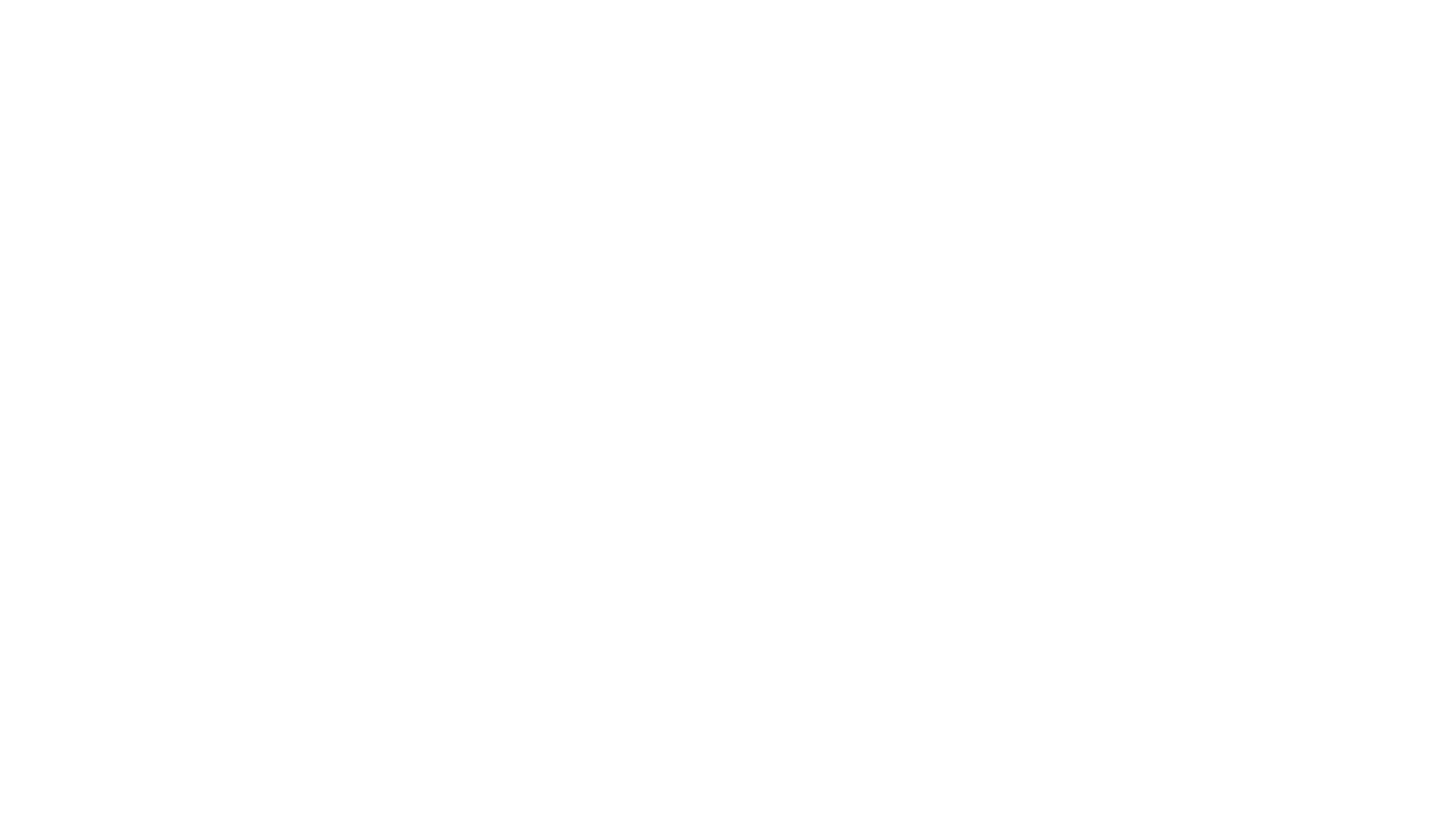 Dental Insurance
Eligibility Specialists will fill out the Dental Insurance Enrollment Form as part of the Universal Eligibility packet for those clients enrolling in dental coverage.
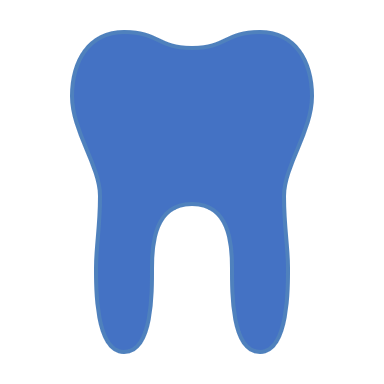 Liberty Dental Enrollment Form
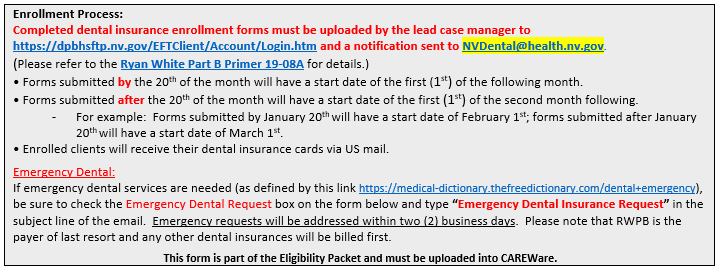 20th and before start the first of the next month 
Application Date – 20th June
Eligibility Start Date – 1st July 	
21st and BEYOND start the first of the month after the next
Application Date – 21st June
Eligibility Start Date – 1st August 
Emergency Request start the 1st of the current month.  
Application date -  13th June
Eligibility Start Date – 1st June
Liberty Dental Enrollment Form
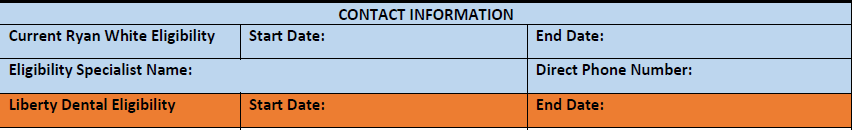 11/31/2022
5/8/2022
702-486-0872
MO Thompson
6/1/2022
11/31/2022
Ryan White Eligibility Dates – Dates from RW Eligibility Document
Start Date: Date document completed  (8th May 2022)
End Date: Last day of appropriate month  (30th November 2022)

Liberty Dental Eligibility Dates 
Start Date:  ALWAYS Use LD Eligibility Information 
If client applies for LD at the same time as Ryan White (1st June 2022)
If client comes in a later date requesting LD
Use LD Eligibility Information

End Date:  ALWAYS Match With RWPB Eligibility End Date
Liberty Dental Enrollment Form
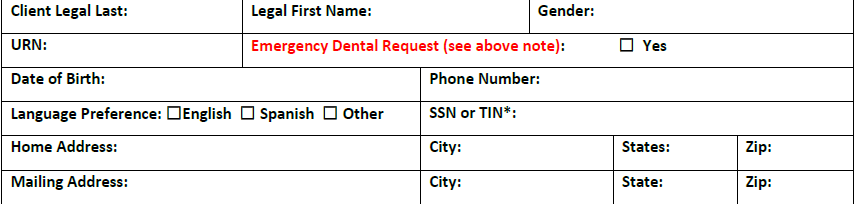 Balboa
Rocky
Male
RCBL08171U
08/17/1999
567-555-8521
x
301 Cobblestone Way
Henderson
NV
89127
Client General information shall mimic RWHAP (and CAREWare) 
Emergency Request only if the client request it  
Mailing address only needed in different from Home address
SSN or TIN category will be used for verification of other health benefits. This category may be left open if the client does not have an SSN or TIN.
Liberty Dental Enrollment Form
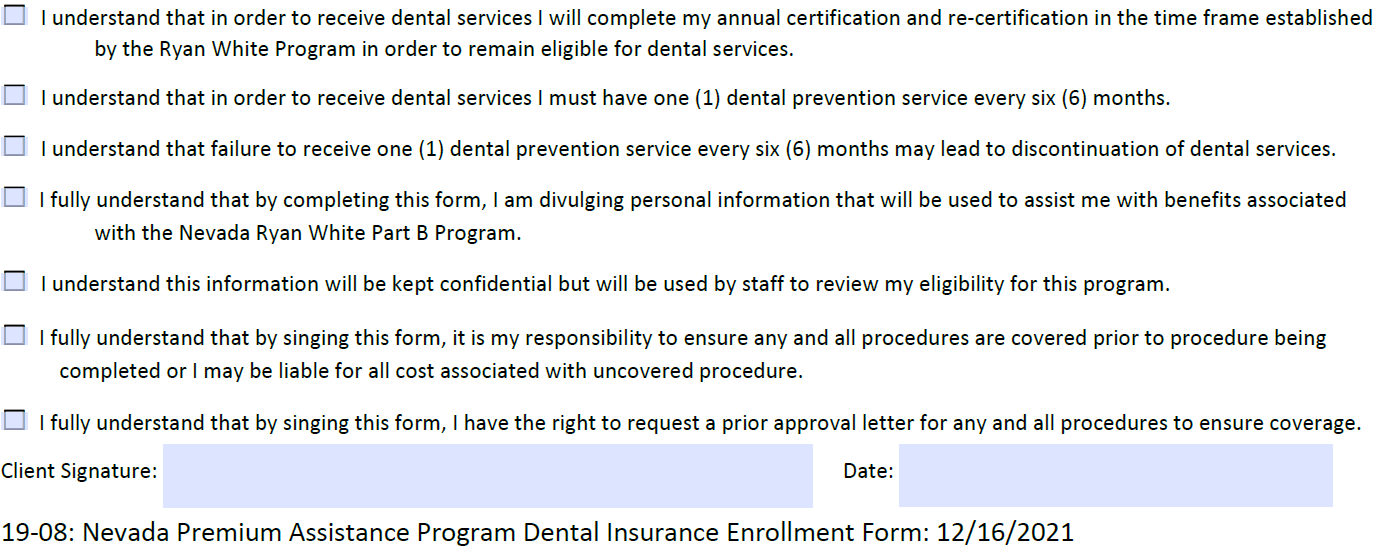 The client must read the form, check the boxes and sign the form.
Ensure clients fully understand their dental insurance (i.e., approved procedures and eligibility dates) 
Liberty Dental costumer care number (all clients should have) 888 - 401-1128.
Liberty Dental Users
Ryan White Part A
CCC
Yendi Webster
Rosa Loaiza
NARES
Cynthia Watson
Nye County
Anita Lockhart
COMC
Josefa Ozaeta
Mariana Rivera-Gonzalez
UMC Wellness
Regina Brown
Ruth Gomez

Horizon Ridge

AHF
Liberty Dental Users
Ryan White Part B
ACCEPT
Michelle Pavia
Gwen Taylor
HOPES
Oscar Segura Saldana
Andres Sanchez
Liberty Dental Users
Ryan White Part A/B
AHN
April Sanchez
Fabiola Tannahill
AFAN
Karina Ponce
SNHD
Laurie Langdok
Adriana Rubio Lerma
Liberty Dental New Client
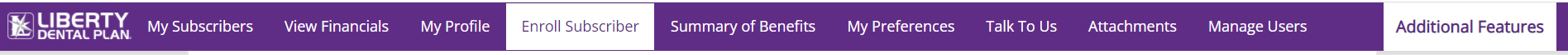 Start enrollment process. 
Client that has never been RWPB Liberty Dental.
Summary of Benefits – These are benefits offered by Liberty Dental.
Liberty Dental New Client
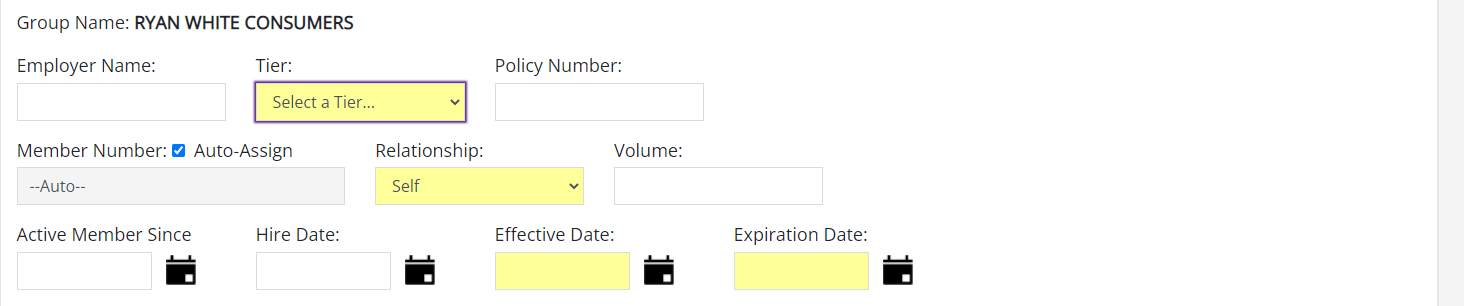 Tier – Employee only
Member Number – uncheck auto-assign and use Ryan White URN  
Relationship – Self 
Effective Date – Liberty Dental current plan Effective Date
Expiration Date -  Ryan White Eligibility End Date
Liberty Dental New Client
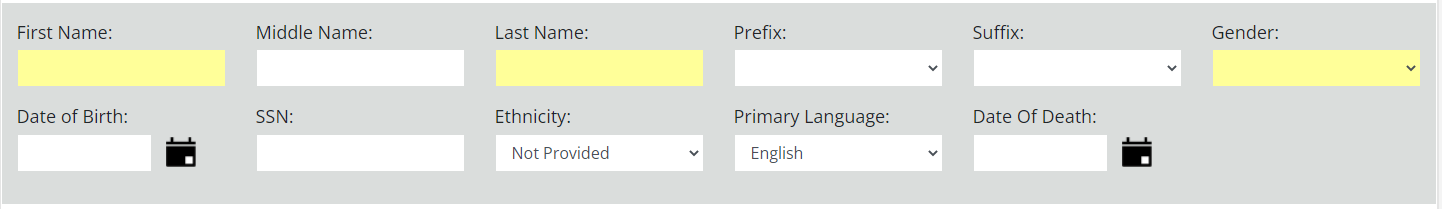 First Name – Legal First Name 
Last Name – Legal Last Name 
Gender – Client identifies
Liberty Dental New Client
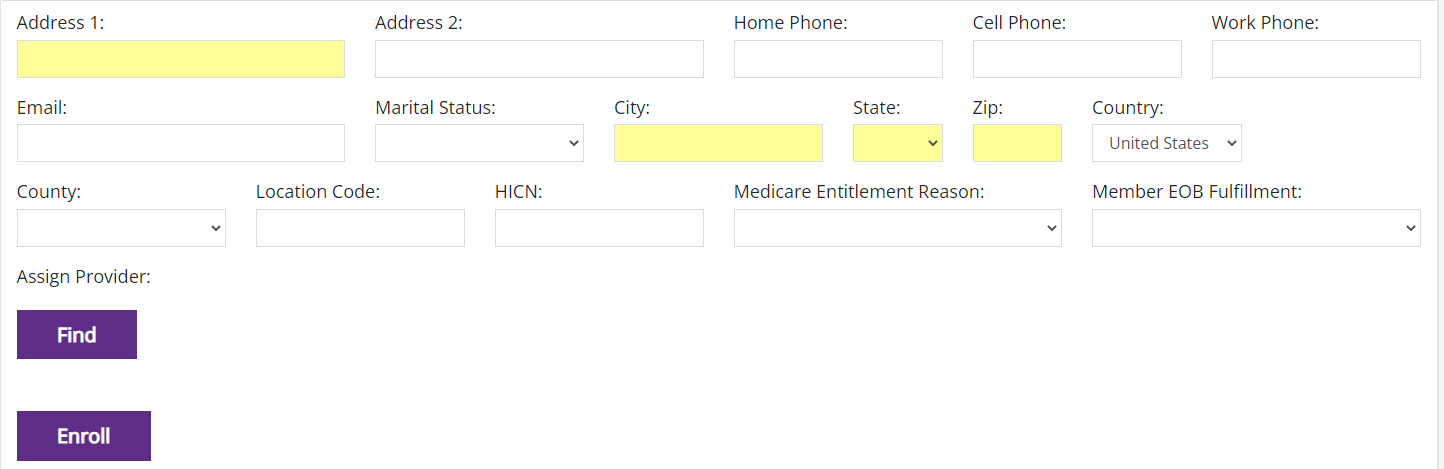 Address 1 -  Address where client receives mail.
City – City where client receives mail.  
State - Where client receives mail.
Zip – Zip code where client receives mail. 
Enroll – Enroll client in Liberty Dental insurance plan.
How To Find Clients
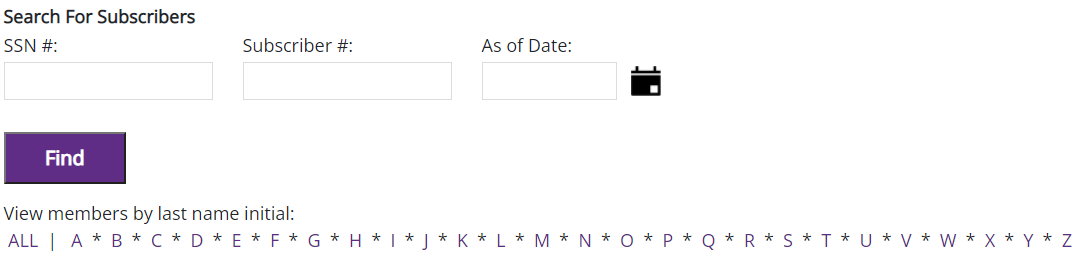 SSN# - Do not use 
Subscriber – Use Ryan White URN 
AS of Date – (can be left blank) Uses that date to search for active plans as of that date.  
Last Name - Search by Last Name
Updating Dental Coverage Dates
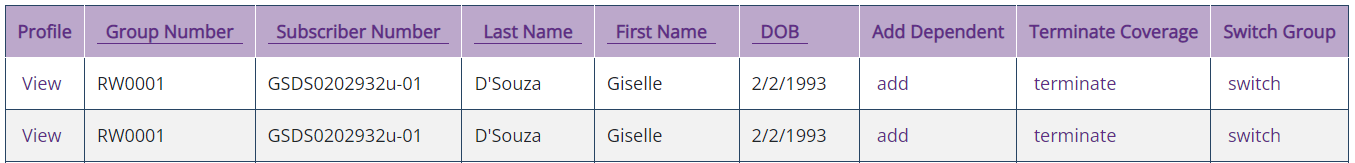 08/17/1999
Balboa
Rocky
RCBL08171U
Rocky
Balboa
08/17/1999
RCBL08171U
View – Select to update client details.
Updating Dental Coverage Dates
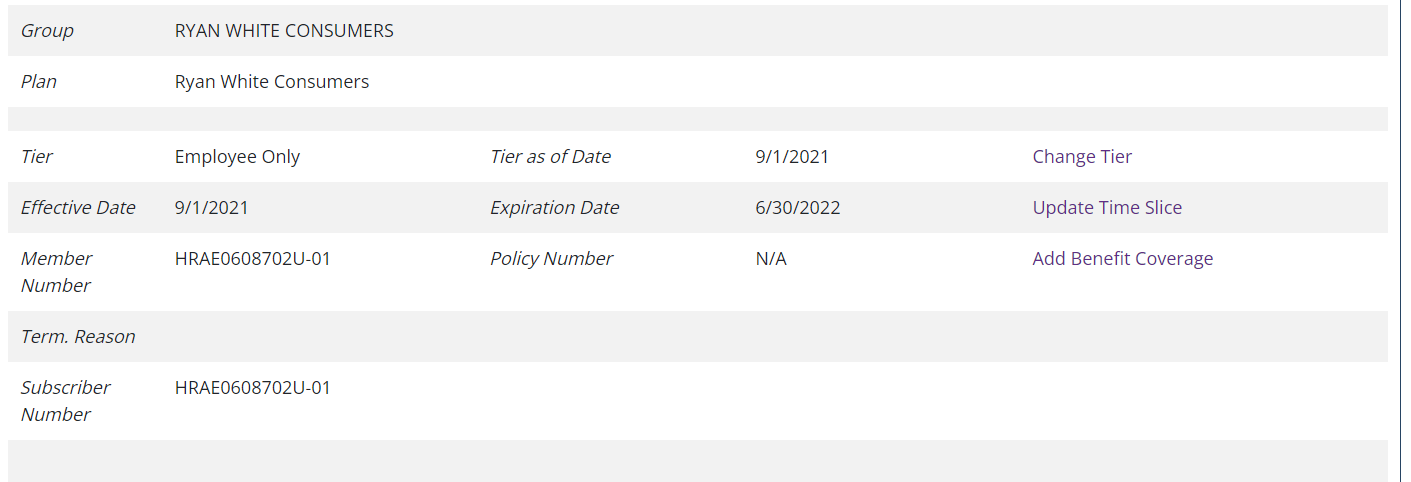 5/1/2021
5/1/2021
8/31/2022
RCBL08171U
RCBL08171U
Change Tier – Not used
Update Time Slice – Updating current clients whose eligibility has not expired (six-month eligibility or annual certification)
Add Benefit Coverage – For clients who have fallen out of care and are returning
Updating Time Slice
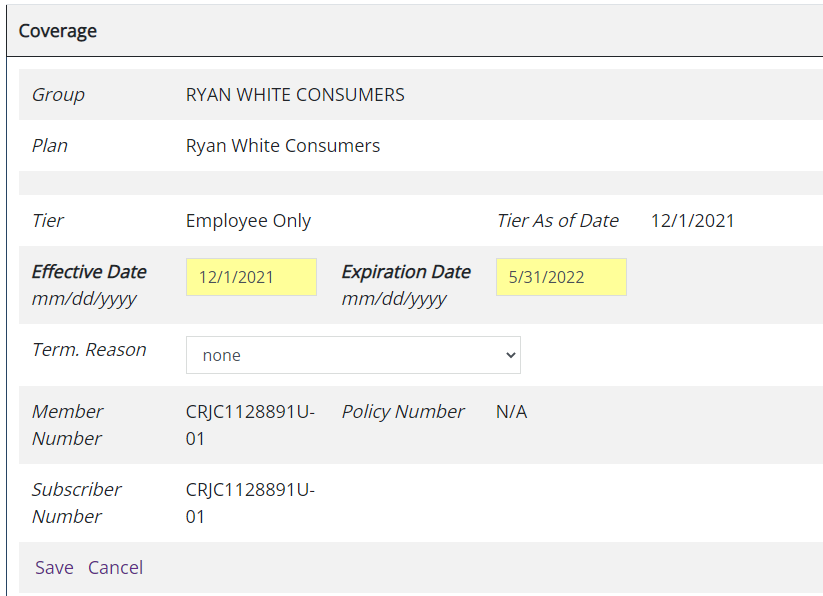 5/1/2021
Effective Date – Date original current plan started (DO NOT CHANGE)
Expiration Date – New Expiration date from Ryan White plan.  
Save
Add New Benefit Coverage
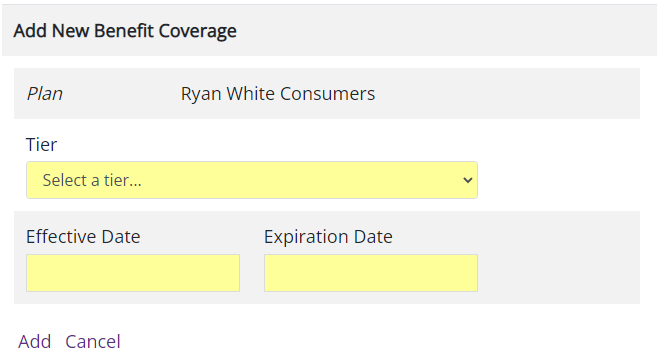 For clients who have fallen out of care and are returning.  
Tier – Employee only.
Effective Date – New Liberty Dental Effective Date.
Expiration Date – Ryan White Expire Date.  
Save
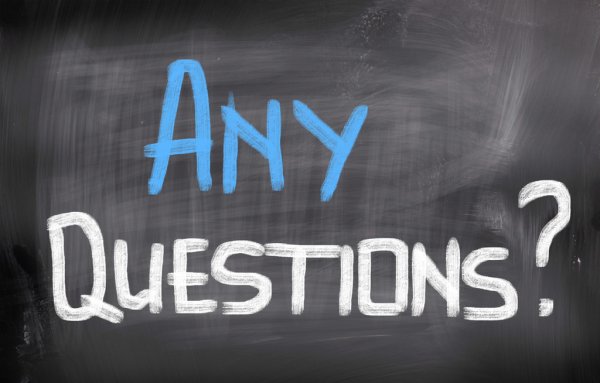 Ryan White Contact Information
PART A
PART B
TIFFANY EVANS
Email: tiffany.evans@clarkcountynv.gov
P: (702) 455-3433

TONY GARCIA
Juan.Garcia@clarkcountynv.gov
P: (702) 455-7255
MARQUES THOMPSON
Email: mthompson@health.nv.gov
P: (702) 486-0872

SARAH COWAN
Email: Scowan@health.nv.gov
P: (702) 486-0768
PROGRAM QUESTIONS: Part B
CAREWare Related			CAREWareHelp@helath.nv.gov 

Liberty Dental				NVDental@health.nv.gov

RWPB & NMAP Programmatic Issues	NVRWPB@health.nv.gov

RWPB, NMAP & HOPWA Fiscal Issues	NVRWFiscal@health.nv.gov

RWPB & NMAP Quality Management	NVCQM@health.nv.gov

HOPWA Programmatic Issues		NVHOPWA@health.nv.gov
PROGRAM QUESTIONS: Part A
CAREWare/RWISE Issues 			rwsupport@triyoung.com
For Further Information
Las Vegas TGA			https://lasvegastga.com

End HIV Nevada		https://endhivnevada.org

HRSA				https://www.hrsa.gov

Universal Eligibility Manual 	
		
Dental Insurance Forms		

2022 Poverty Guidelines 		
https://aspe.hhs.gov/topics/poverty-economic-mobility/poverty-guidelines
Have a Good Day